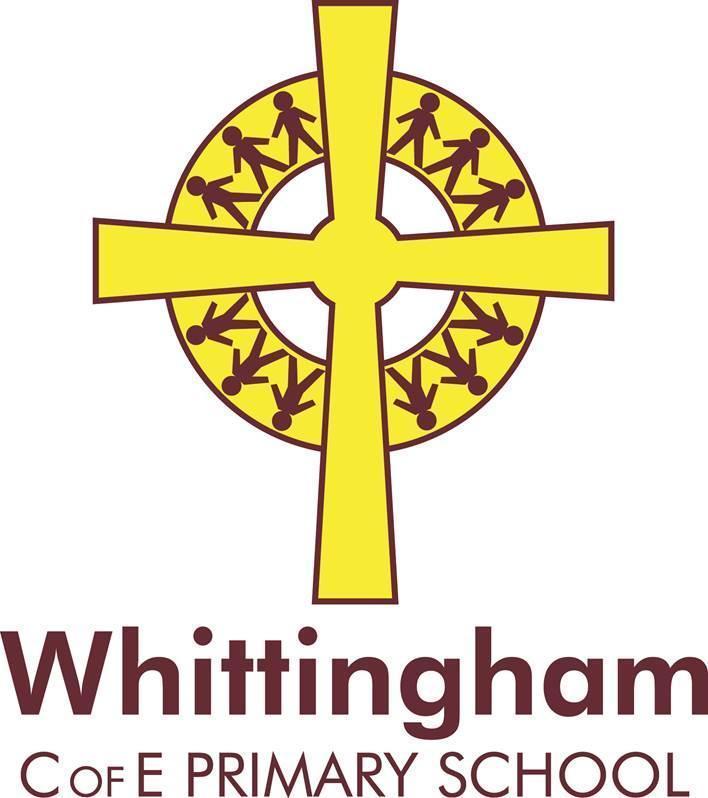 Parents Evening Presentation
BULLYING
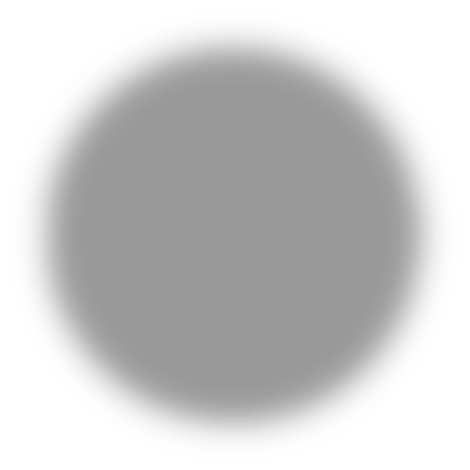 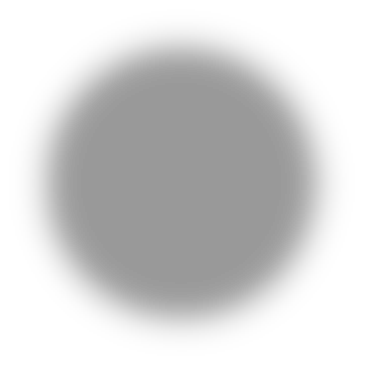 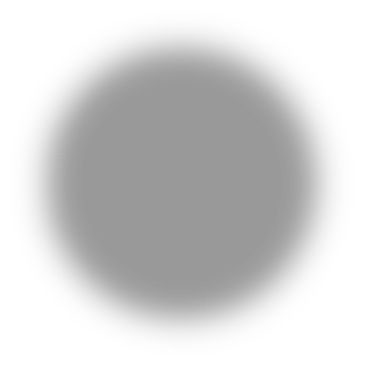 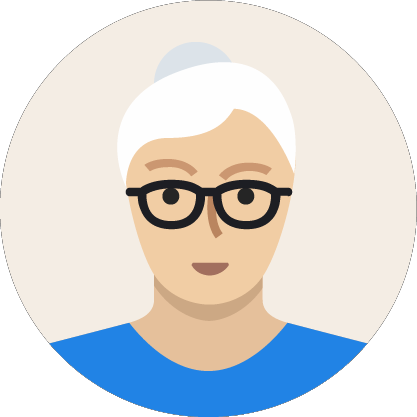 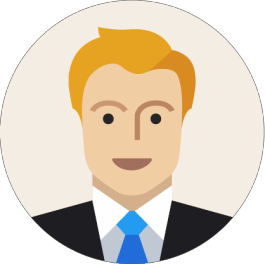 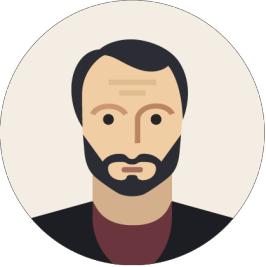 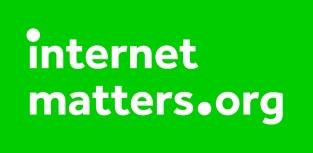 In associationwith
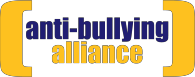 Agenda
Our schools approach & how you can help
4
1
What is bullying?
Final thoughts
2
5
How common is bullying?
3
Spotting the signs
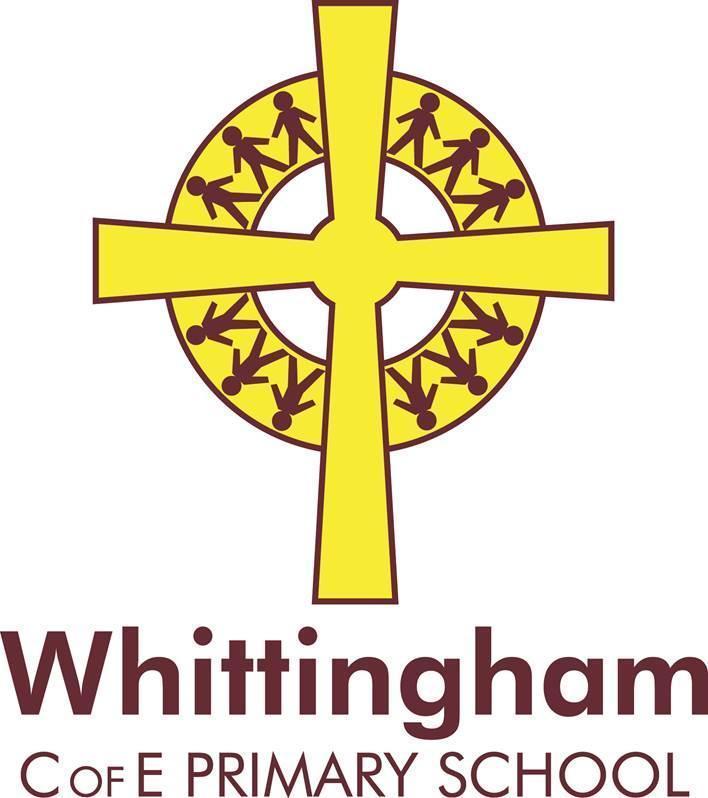 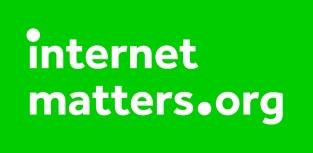 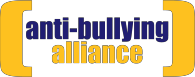 What is bullying?
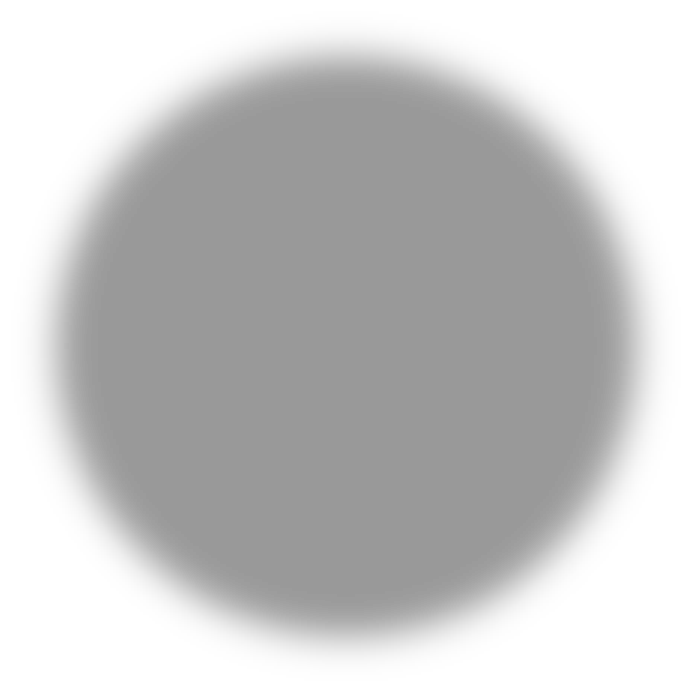 Repetitive
Intentional
Power imbalance
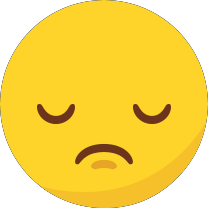 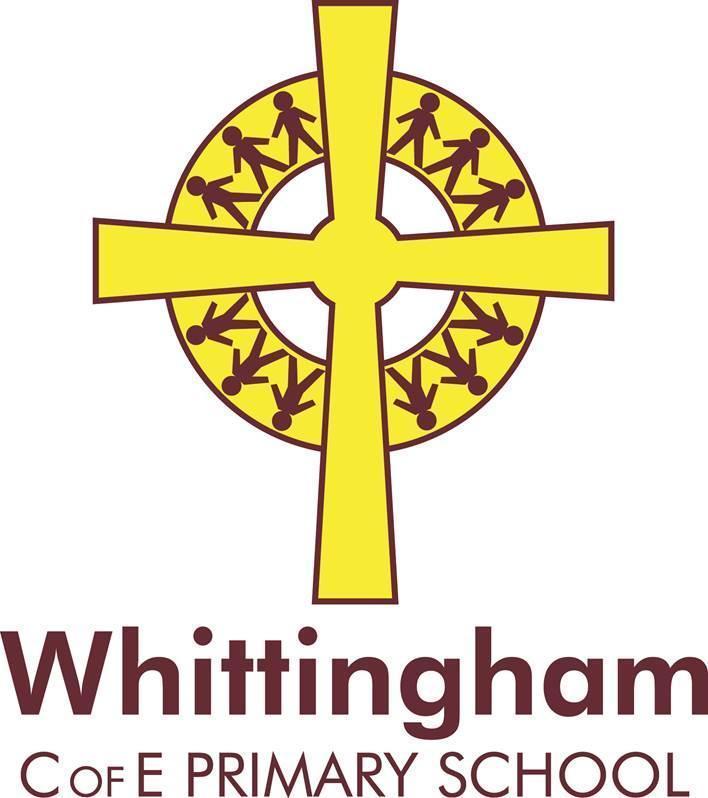 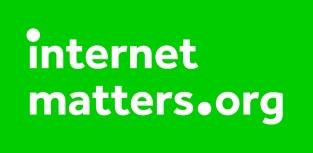 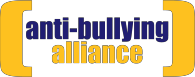 Bullying is…
The repetitive, intentional hurting of one person or group by another person or group, where the relationship involves an imbalance of power. Bullying can be physical, verbal or psychological
Sexist or sexual bullying
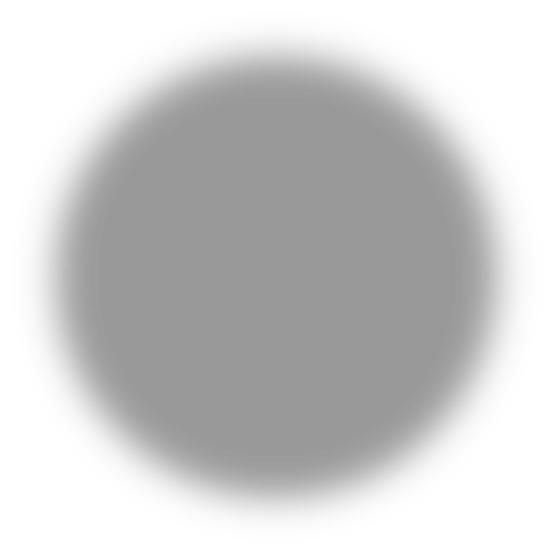 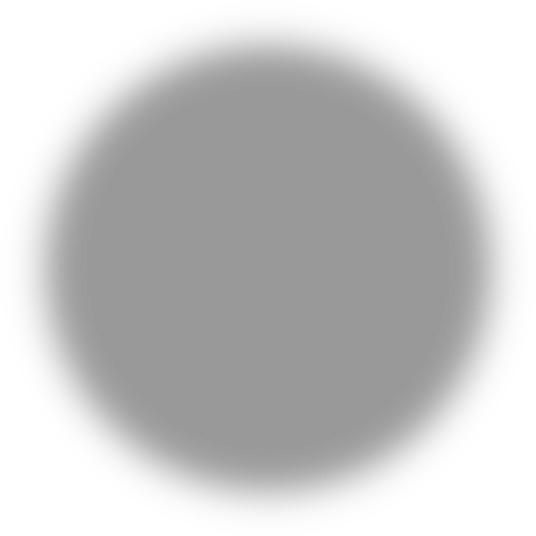 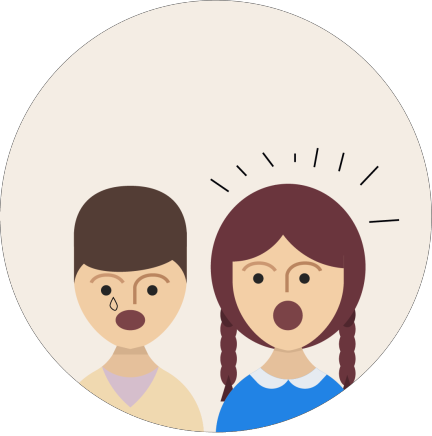 Young carers, children in care or home circumstance
Race, religion or culture
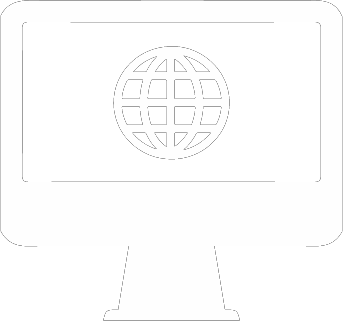 Different types of bullying
Special education needs or disability
Sexual
orientation
It can happen face-to-face or online
Appearance or health conditions
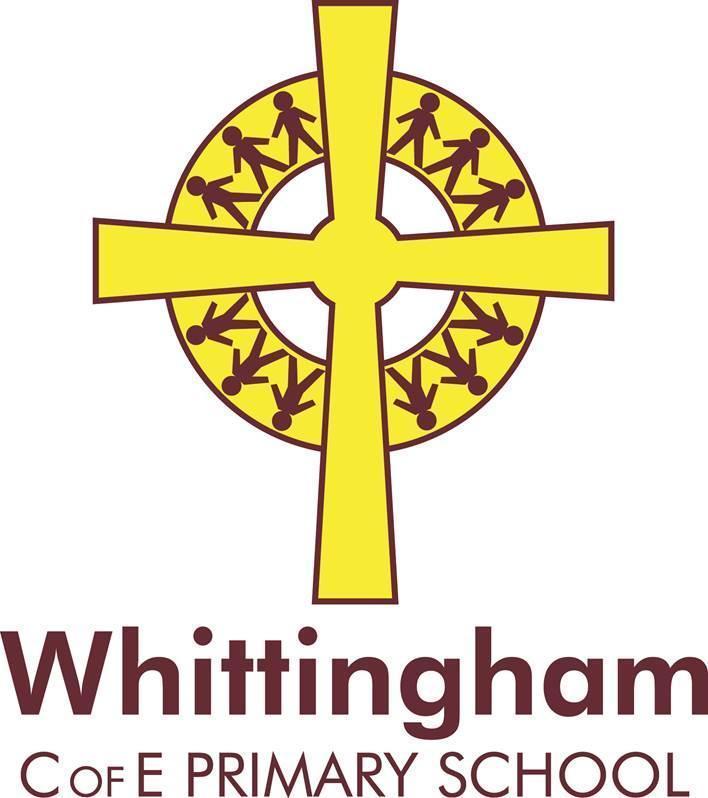 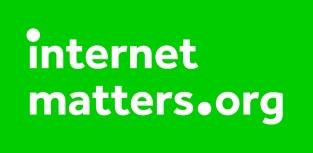 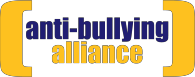 Bullying can be ...
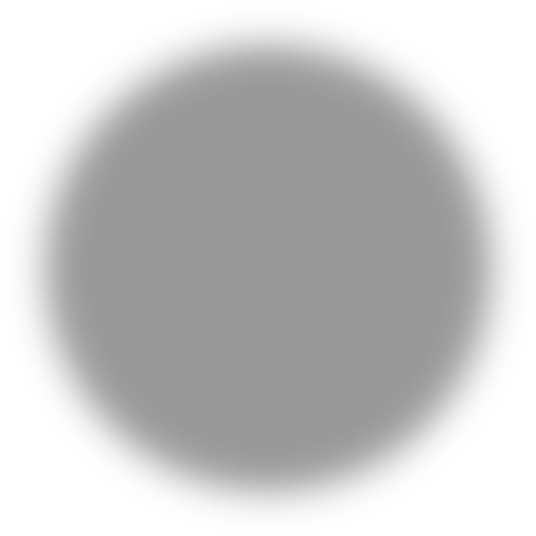 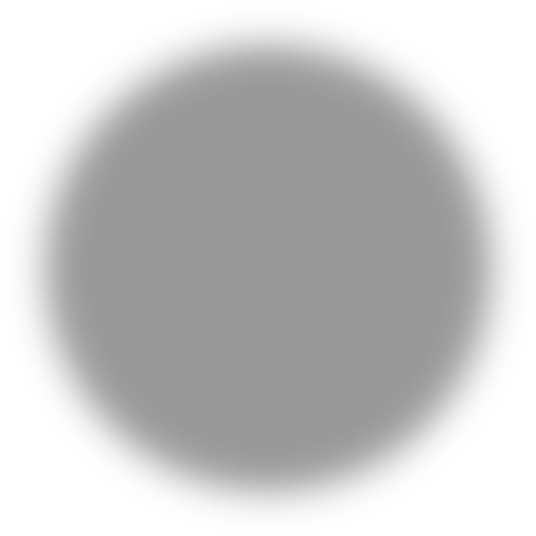 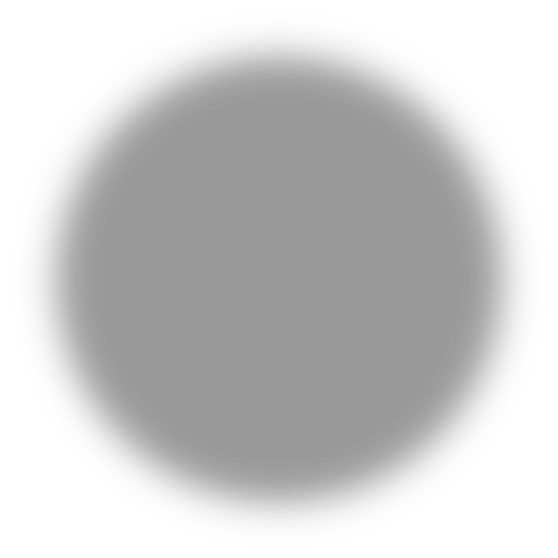 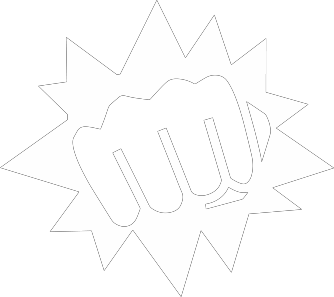 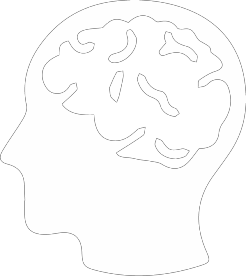 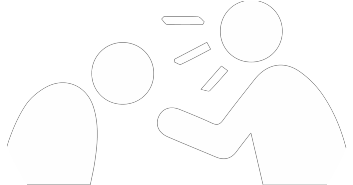 Physical
Pushing, poking, kicking, hitting, biting, pinching etc.
Verbal
Name calling, sarcasm, spreading rumours, threats, teasing, belittling
Emotional
Isolating others, tormenting, hiding books, threatening gestures, ridicule, humiliation, intimidating, excluding, manipulation and coercion
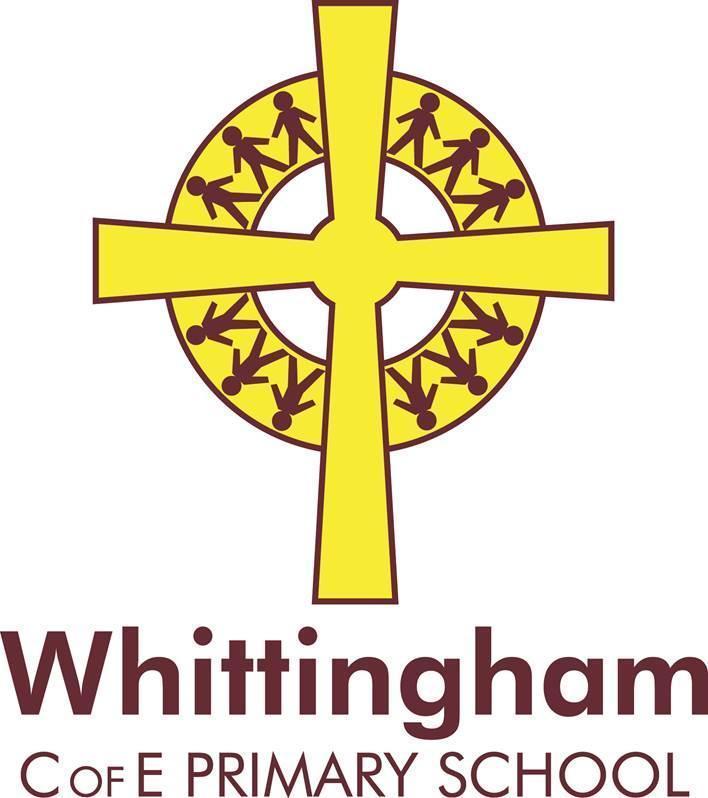 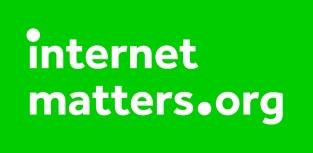 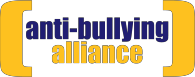 Bullying can be ...
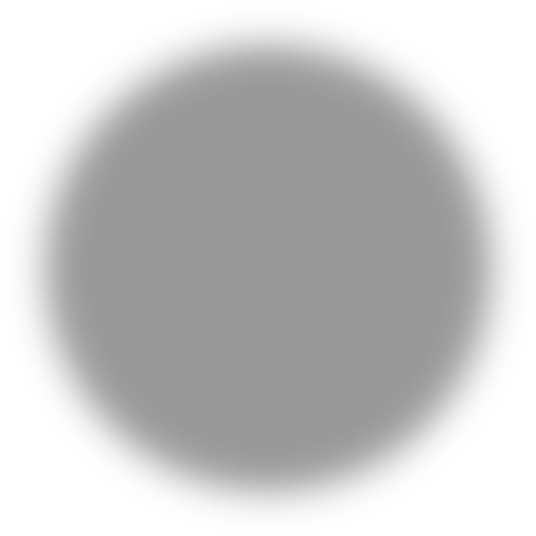 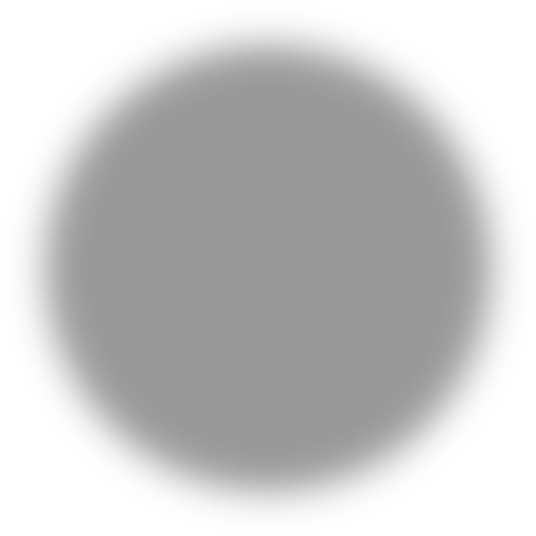 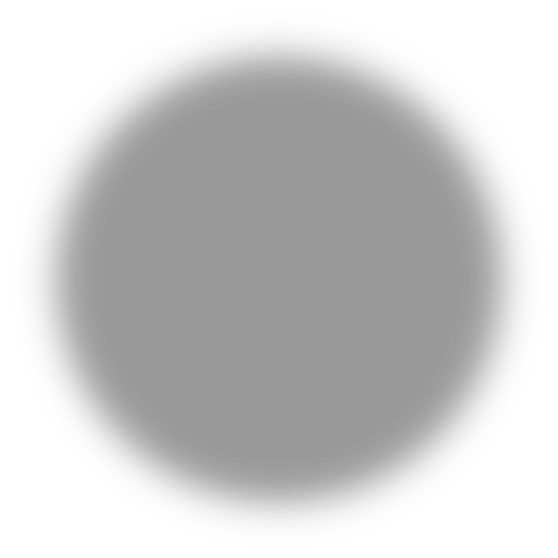 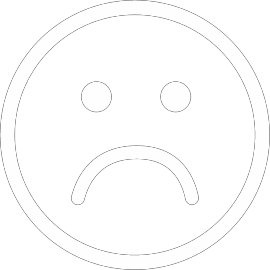 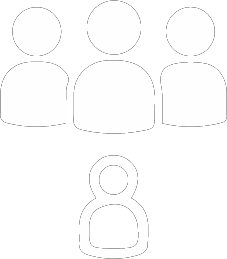 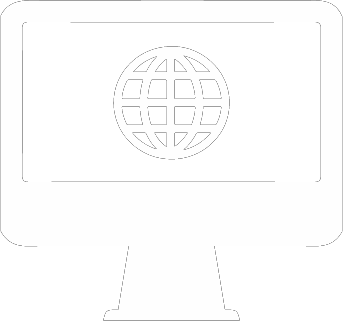 Online /cyber Posting on social media, sharing photos, sending
nasty text messages, social
exclusion
Sexual
Unwanted physical contact, inappropriate touching, abusive comments, homophobic abuse, exposure to inappropriate films etc.
Indirect
Can include the exploitation of individuals
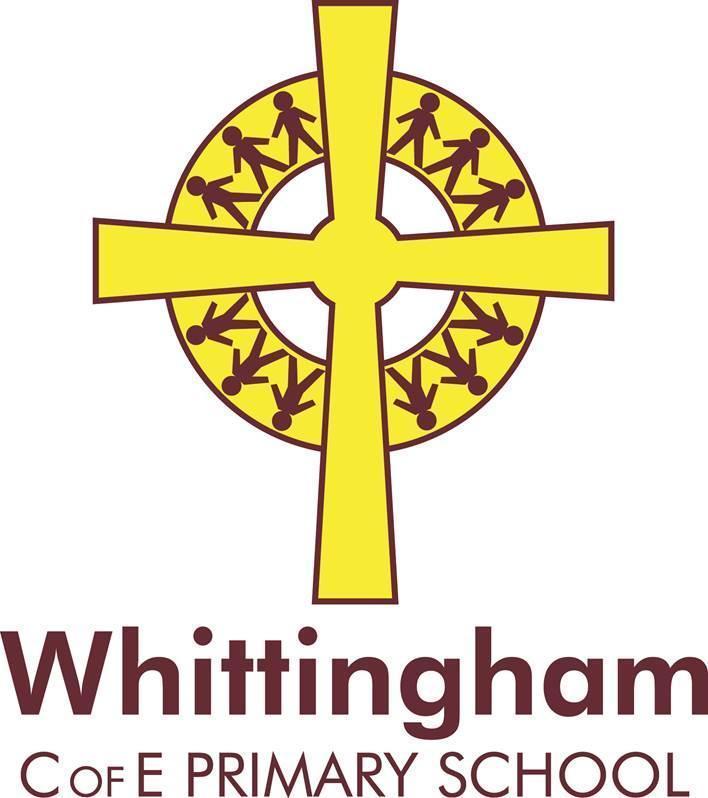 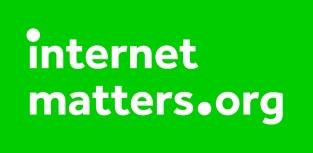 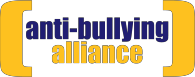 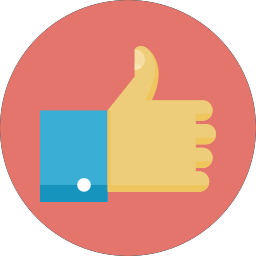 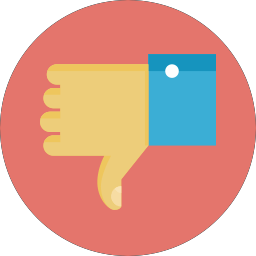 30%
30% of 6-15 year olds have been bullied in the past year
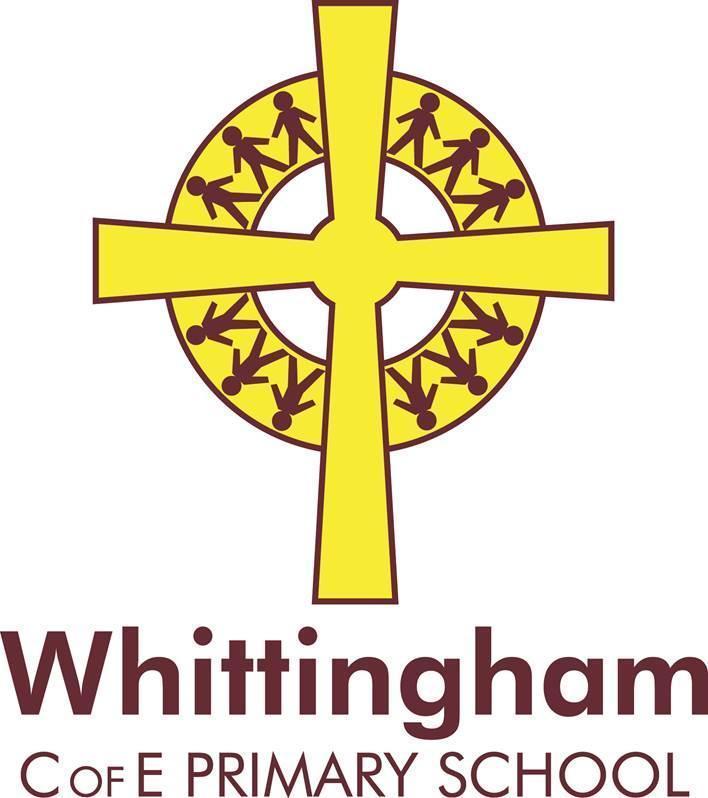 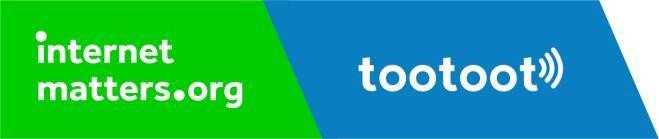 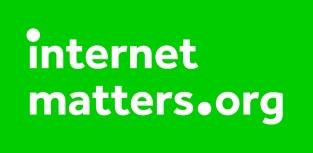 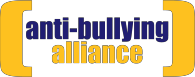 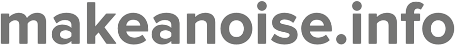 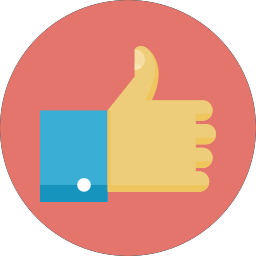 TRUE
Based on many different reports bullying levels within the previous academic year tend to fall between 25 – 30%
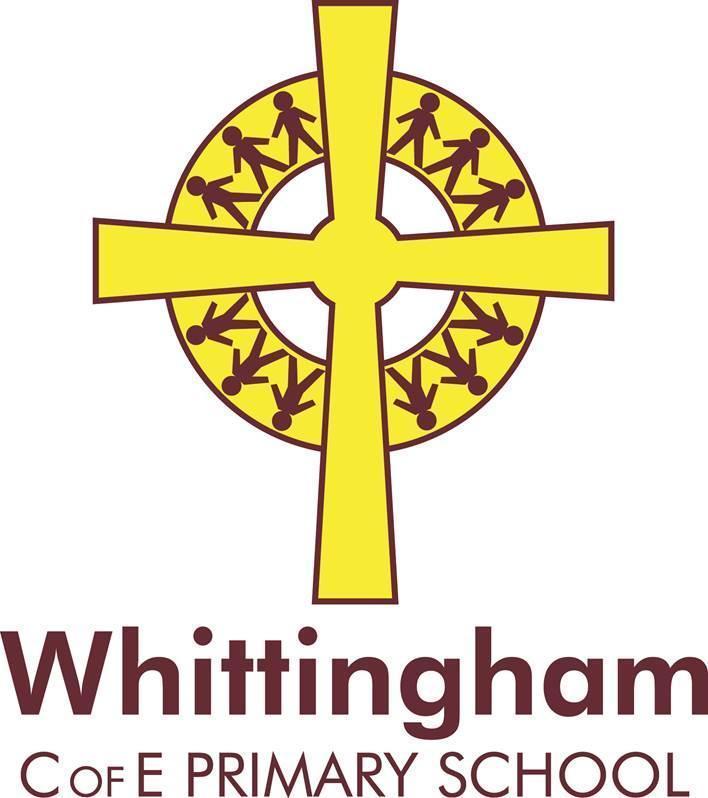 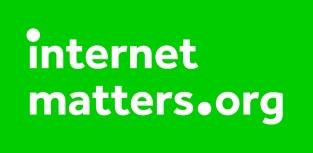 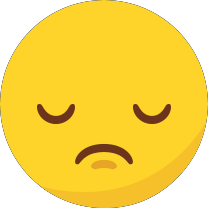 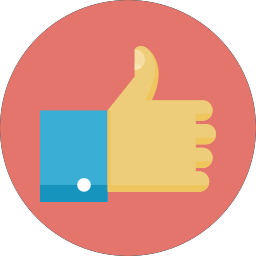 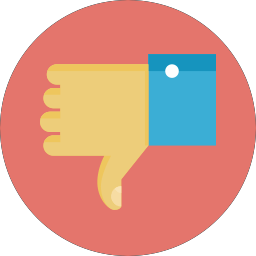 Children are five times more likely to be bullied online than at school
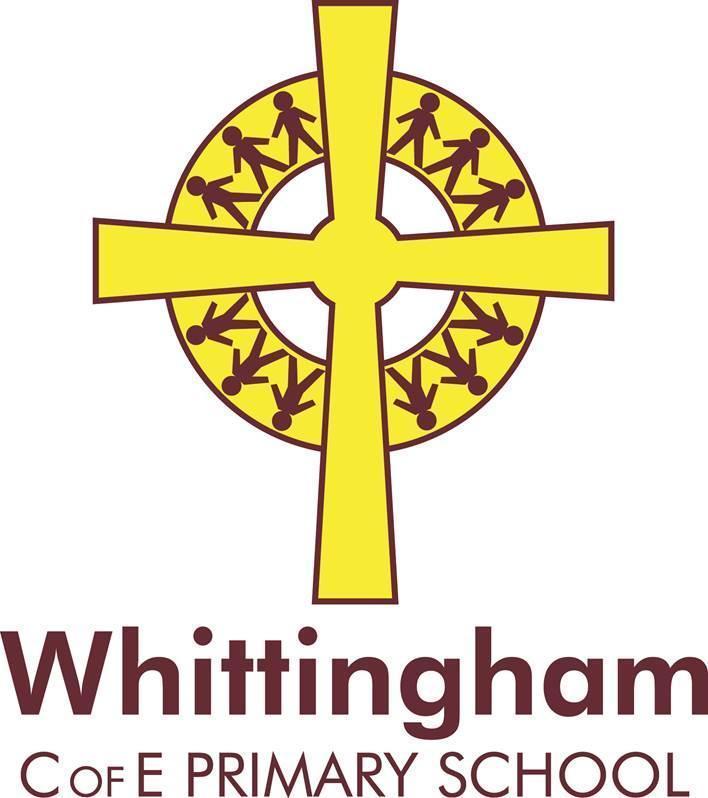 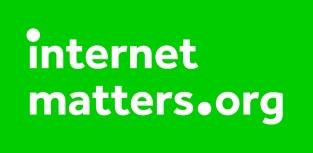 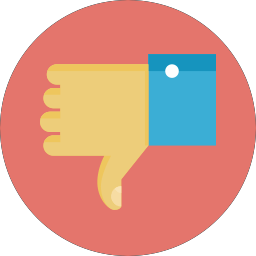 FALSE
Children are five times more likely to be bullied at school than at online
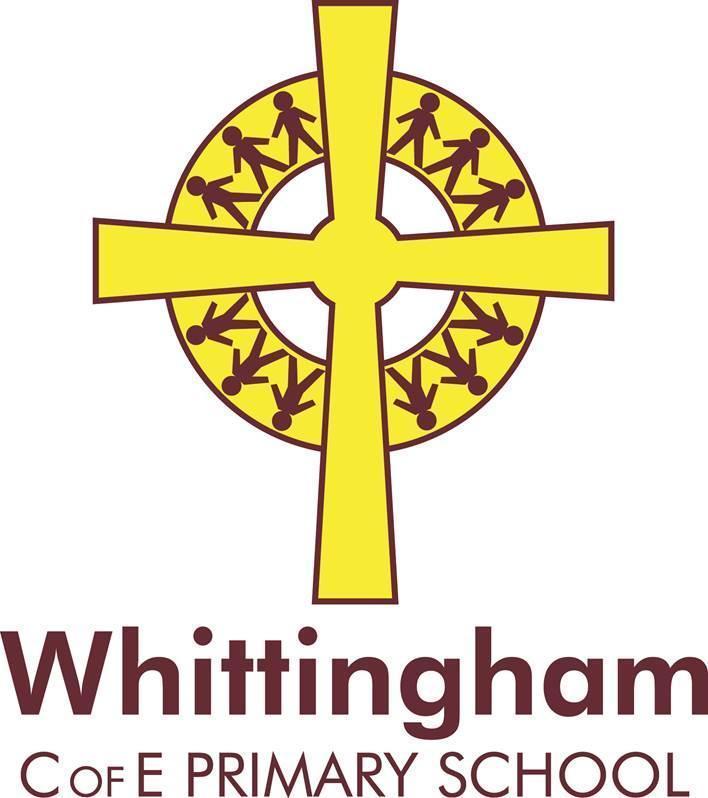 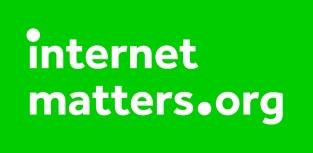 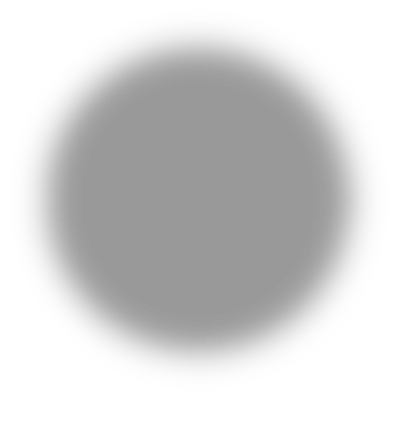 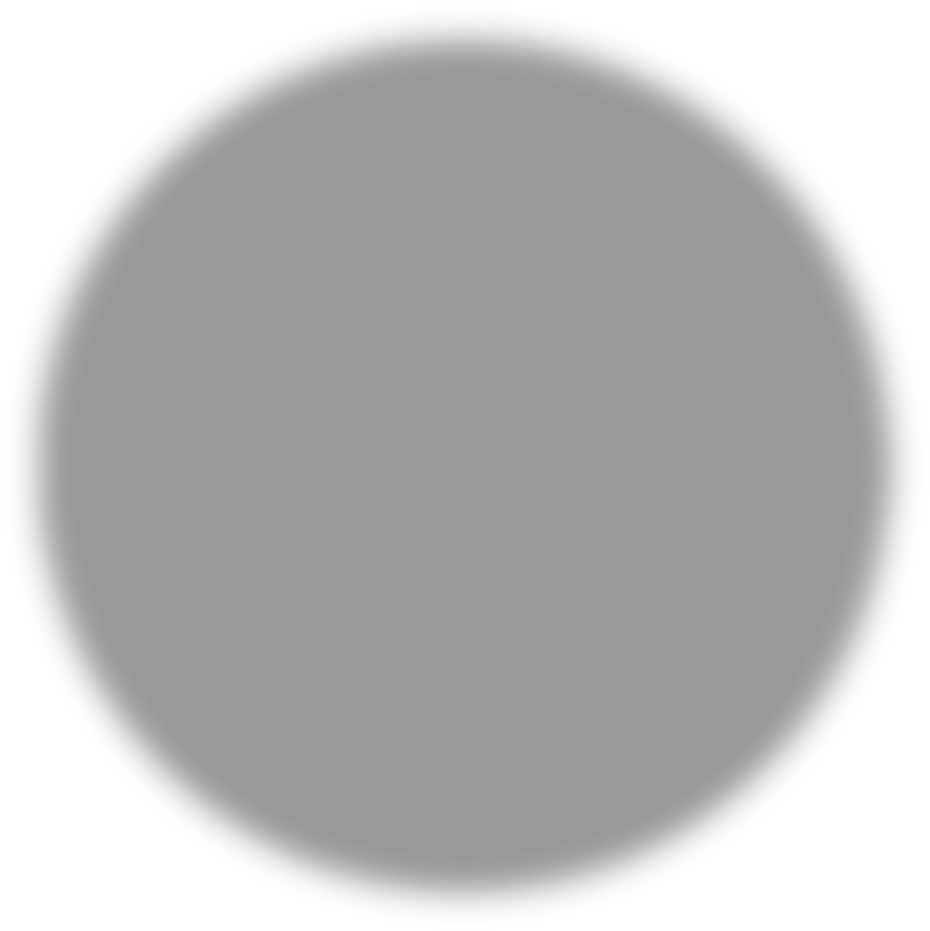 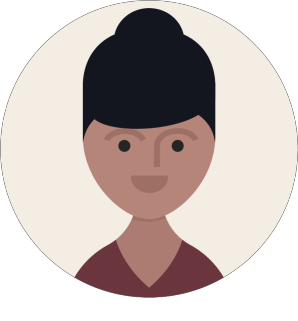 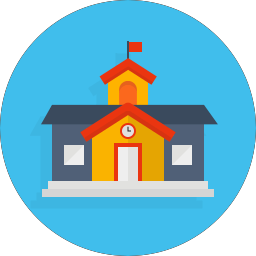 16,000 11-15 year olds are absent from school at any one time due to bullying
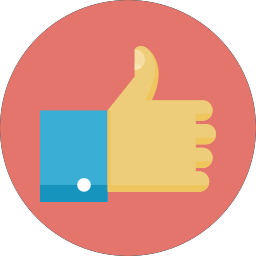 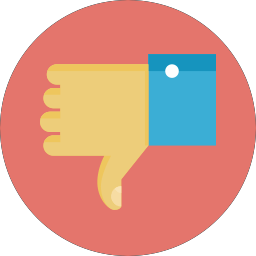 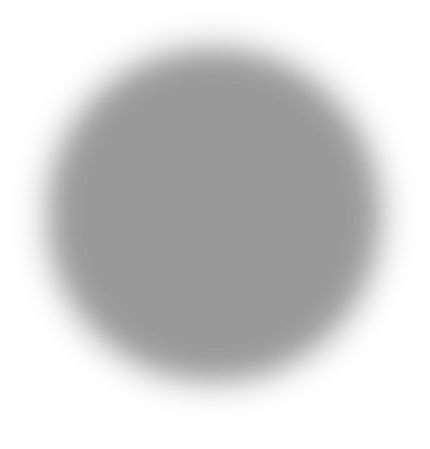 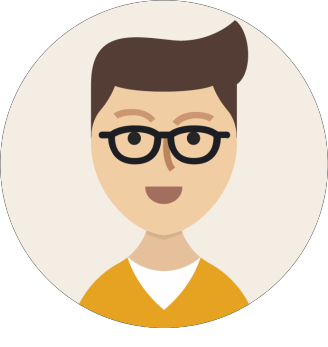 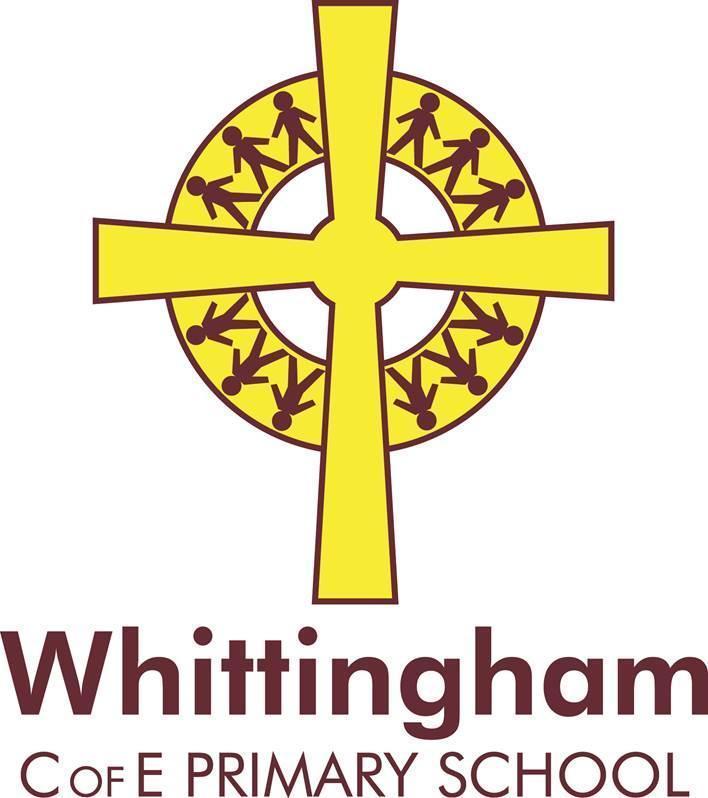 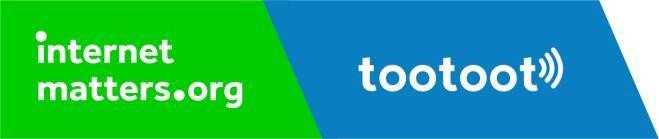 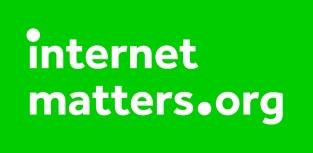 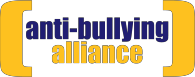 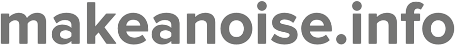 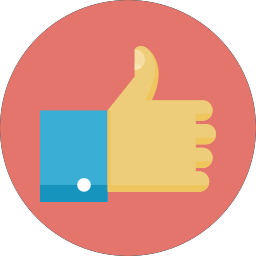 TRUE
Research from Red Balloon Learning Centre and National Centre for Social Research showed this to be the case
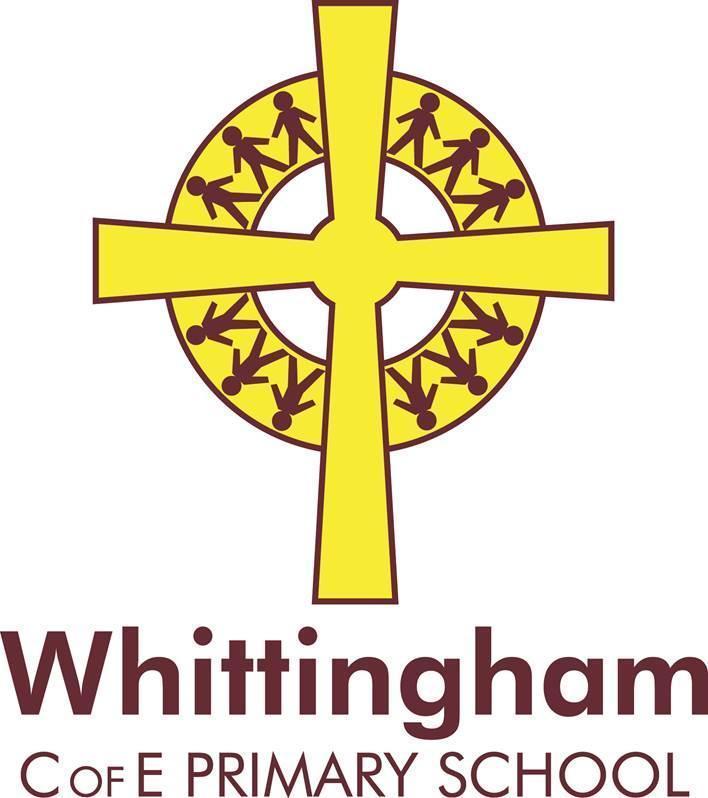 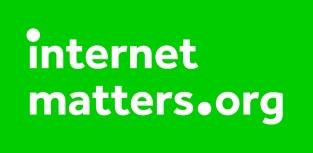 A whole school approach is important
Immediate Media survey of 6-15 year olds showed that…
56%
87%
48%
of bullied children faced bullying in school
were unsure of
how to get help if they or someone they know experiences bullying
admitted feeling nervous telling someone about bullying
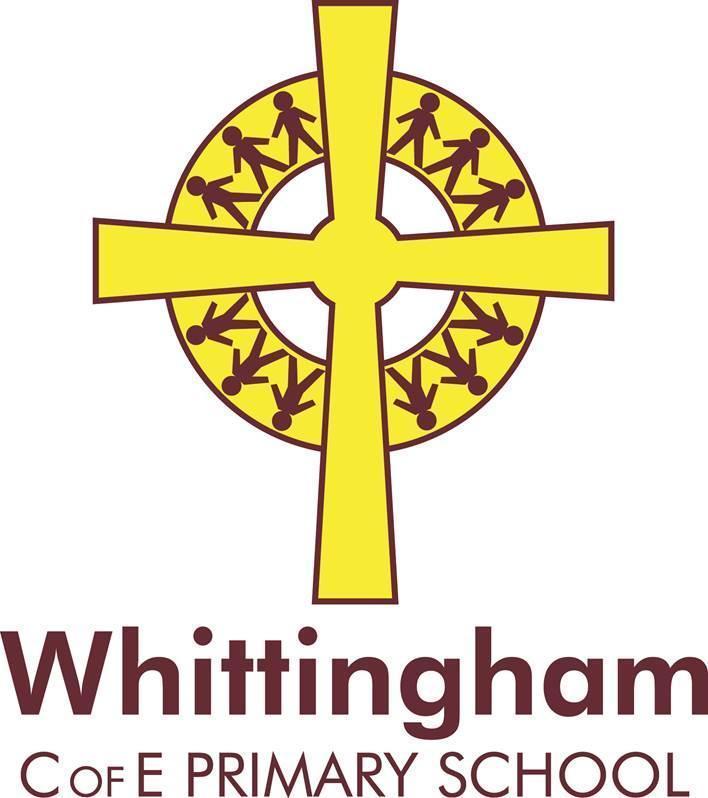 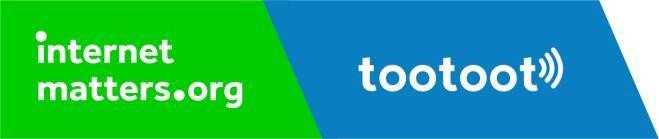 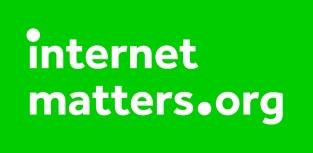 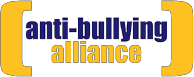 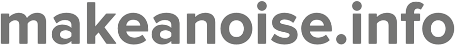 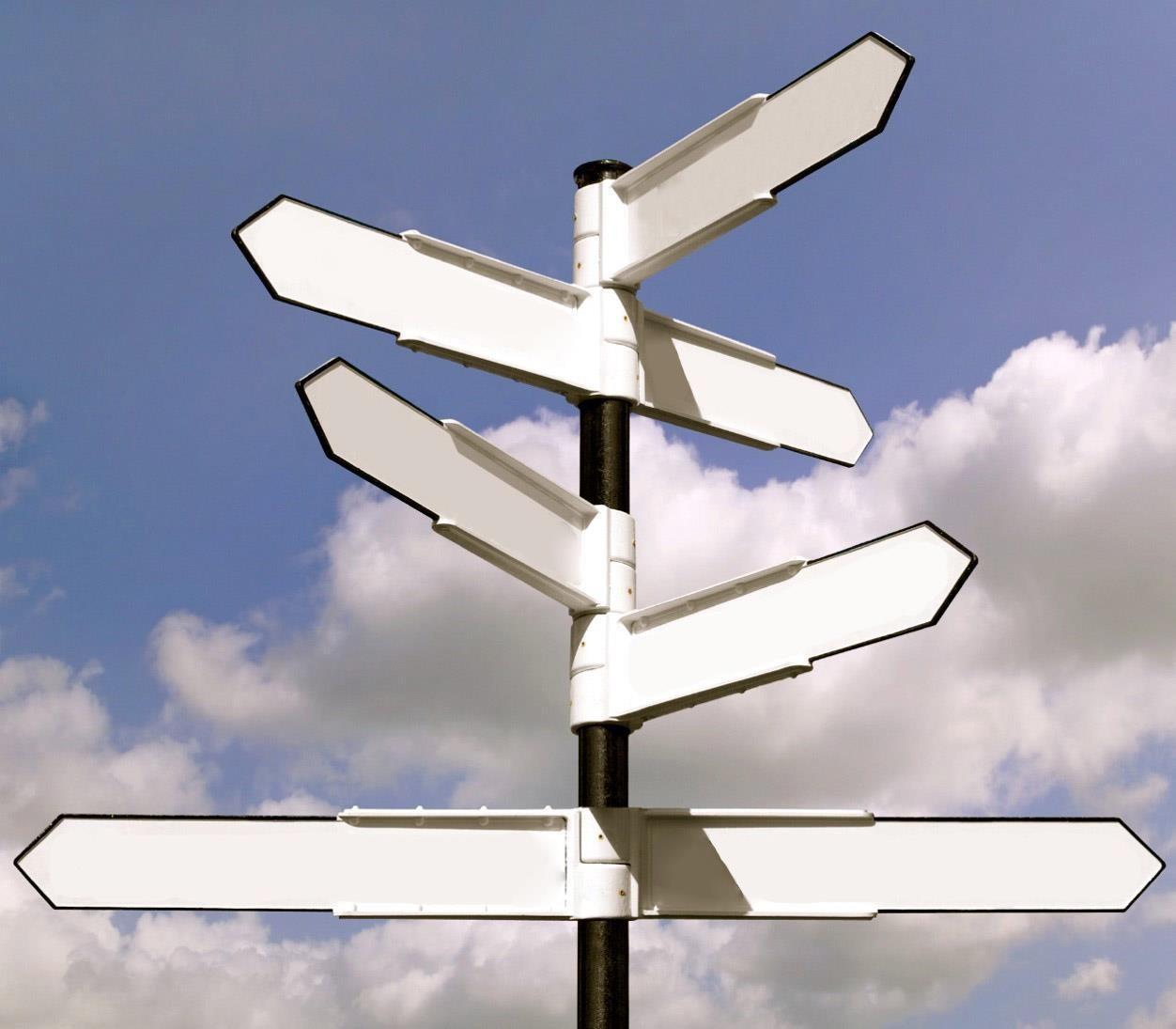 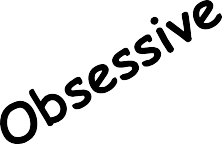 Spotting the signs
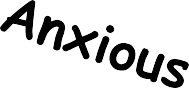 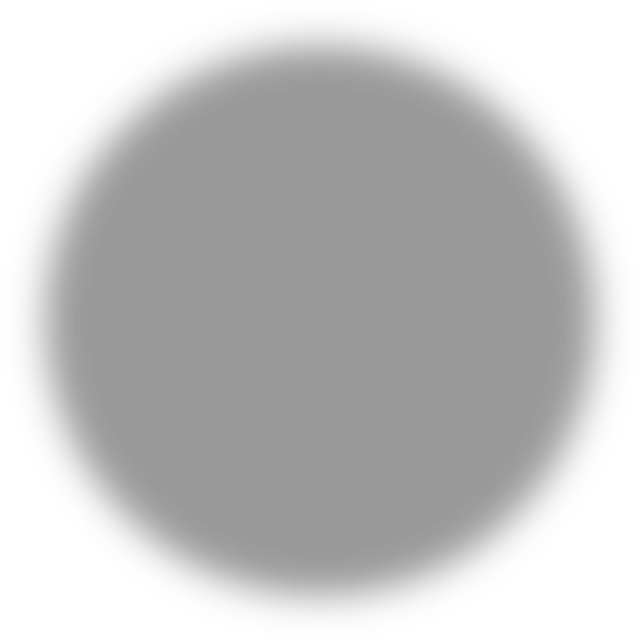 1 in 10
parents are aware their child has been bullied
Change in behaviour
Avoiding talking
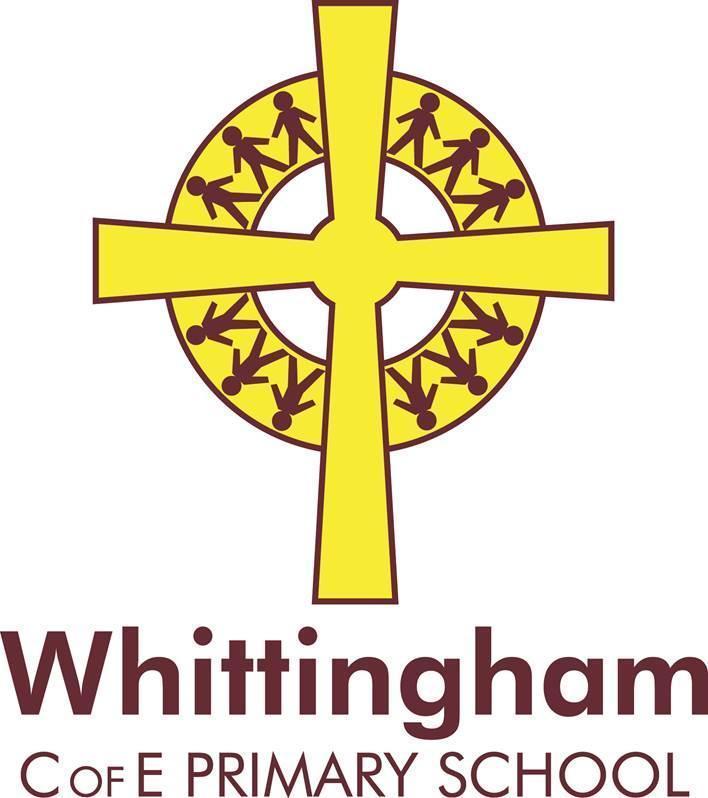 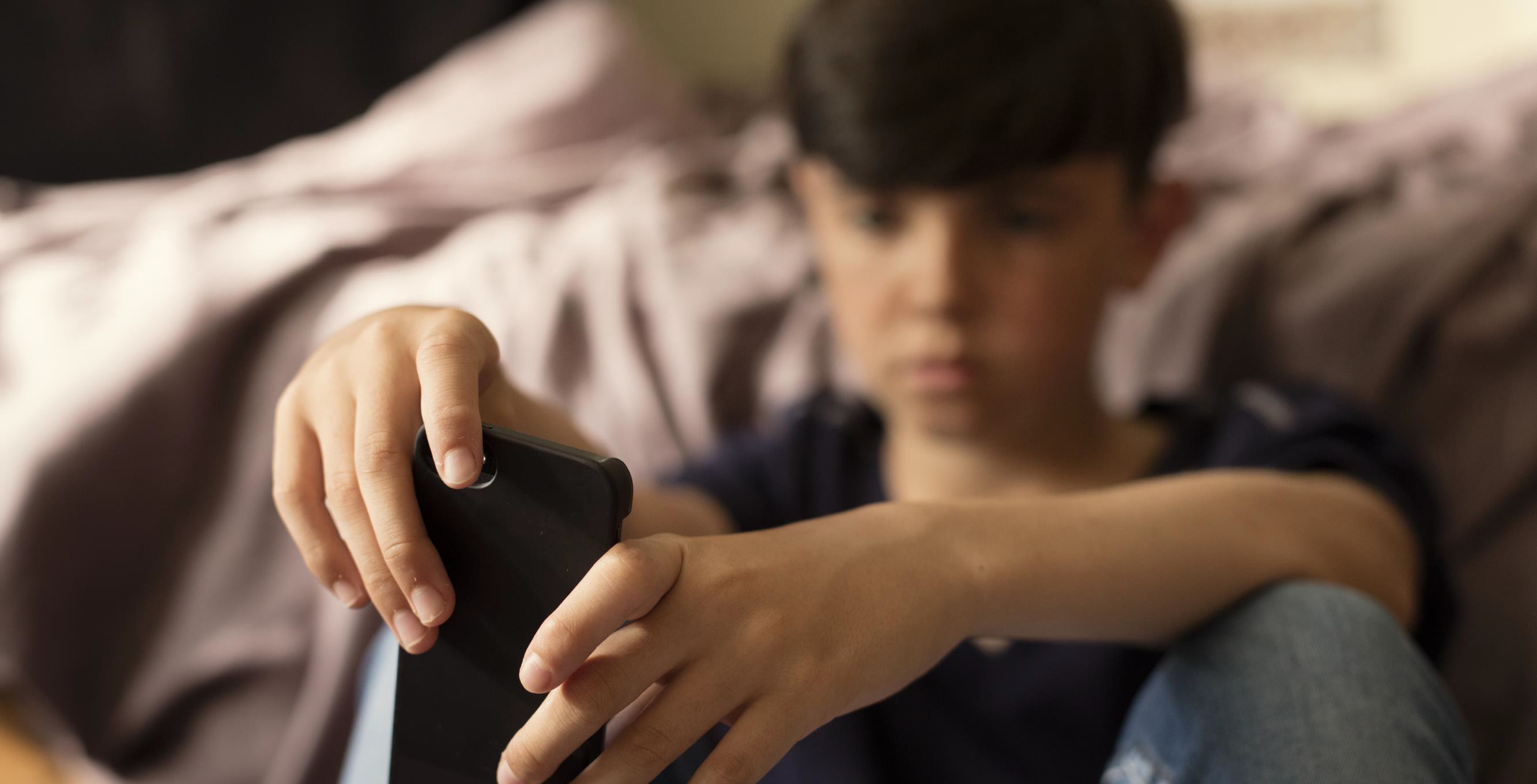 Is this bullying?
Dean’s parents have split up.
Mark tells someone on social media and it then spreads around the whole school.
Consider
Repetitive
Intentional
Hurtful
Imbalance of power
Can be physical, verbal or psychological.
Can happen face-to-face or online
Not bullying
Need more information
Bullying
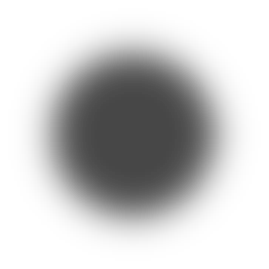 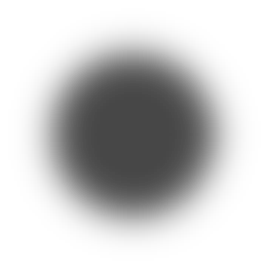 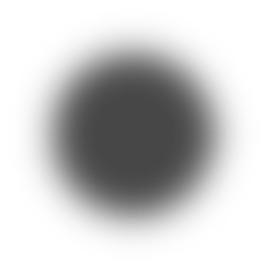 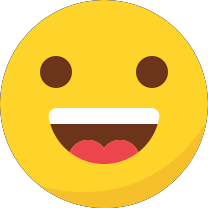 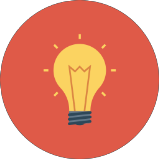 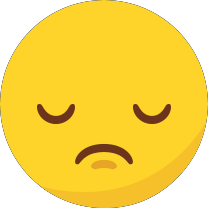 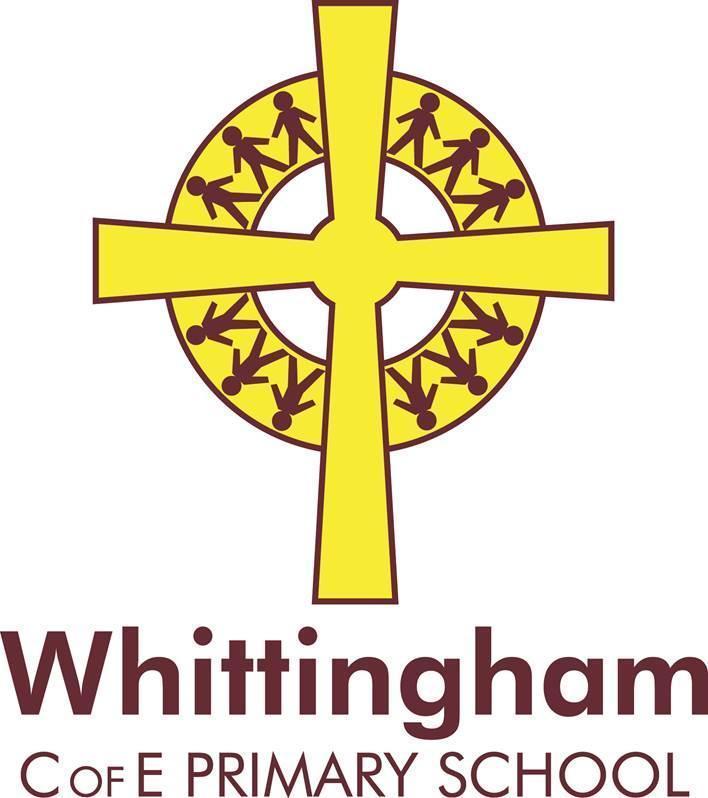 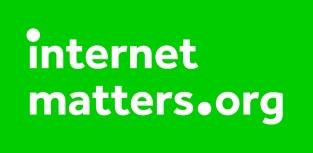 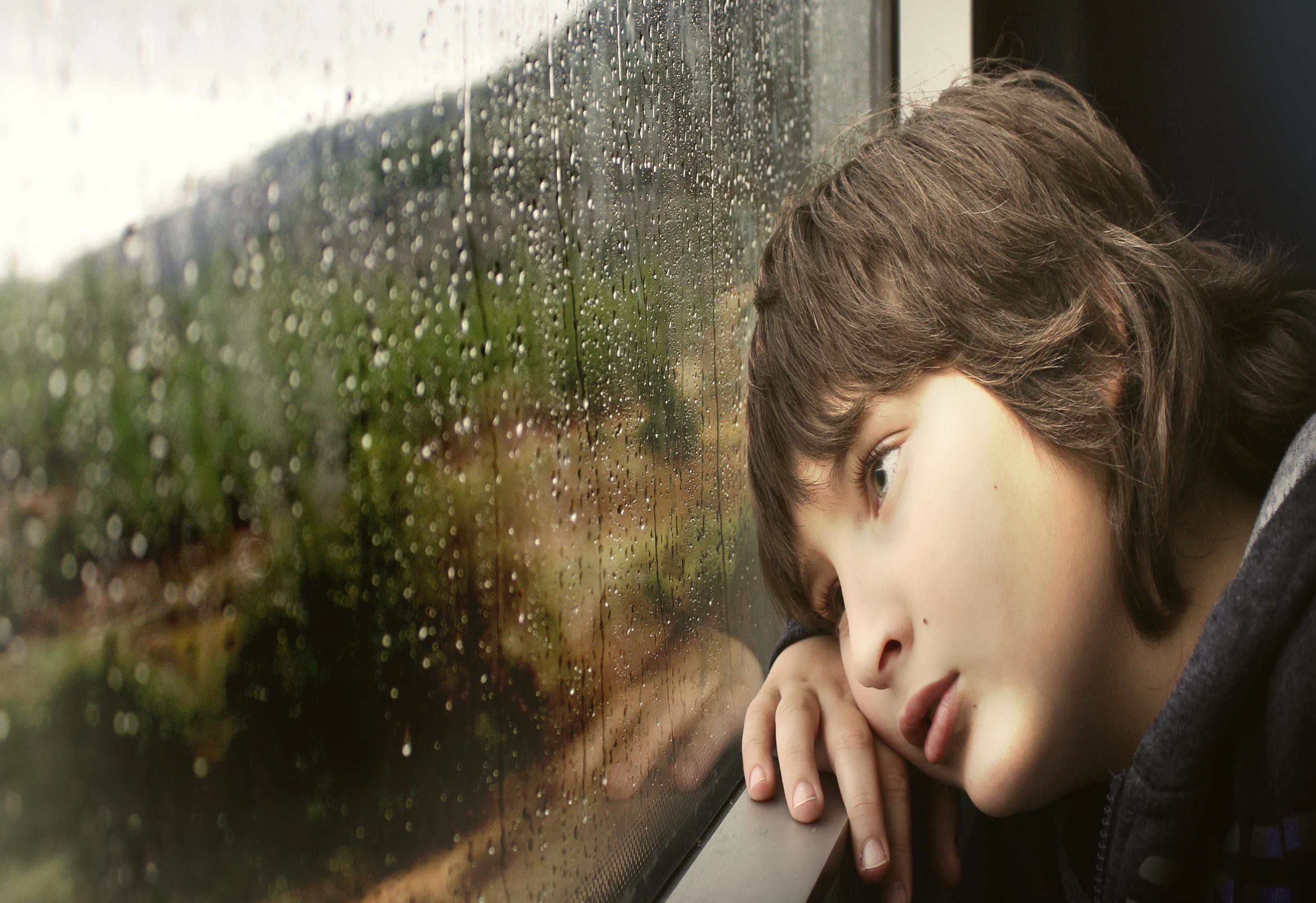 Is this bullying?
Each time Ramon walks into a class a group of pupils giggle and whisper to each other.
Consider
Repetitive
Intentional
Hurtful
Imbalance of power
Can be physical, verbal or psychological.
Can happen face-to-face or online
Not bullying
Need more information
Bullying
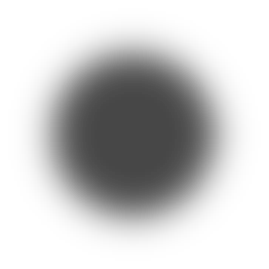 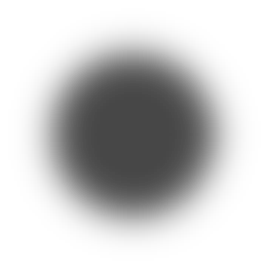 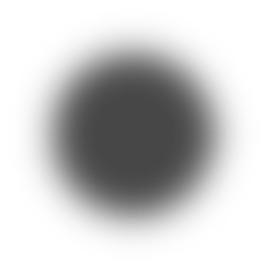 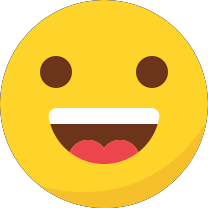 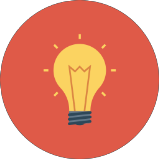 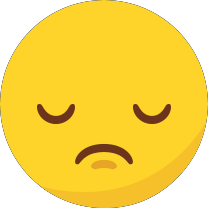 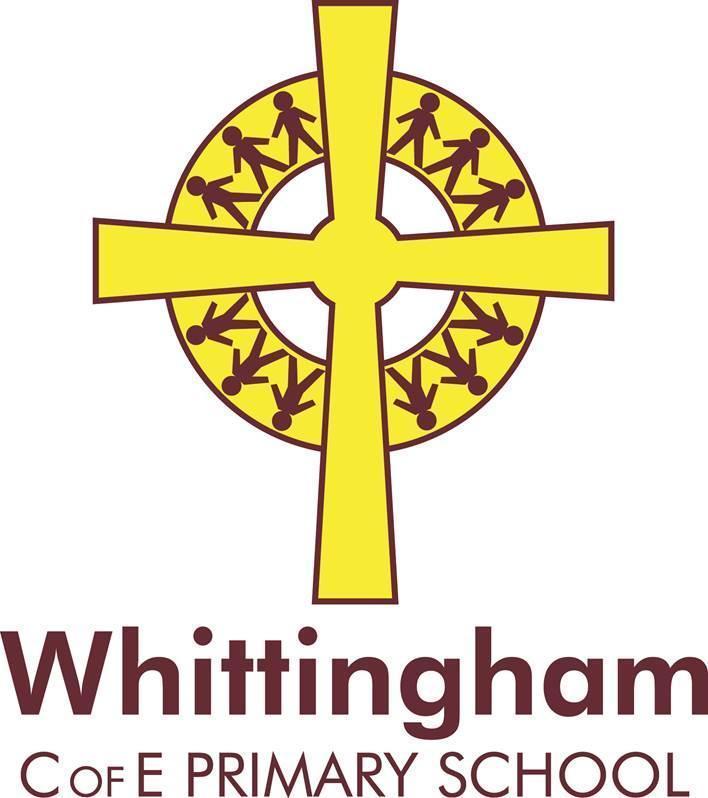 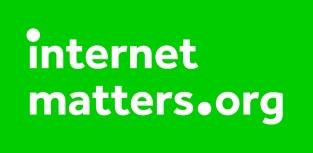 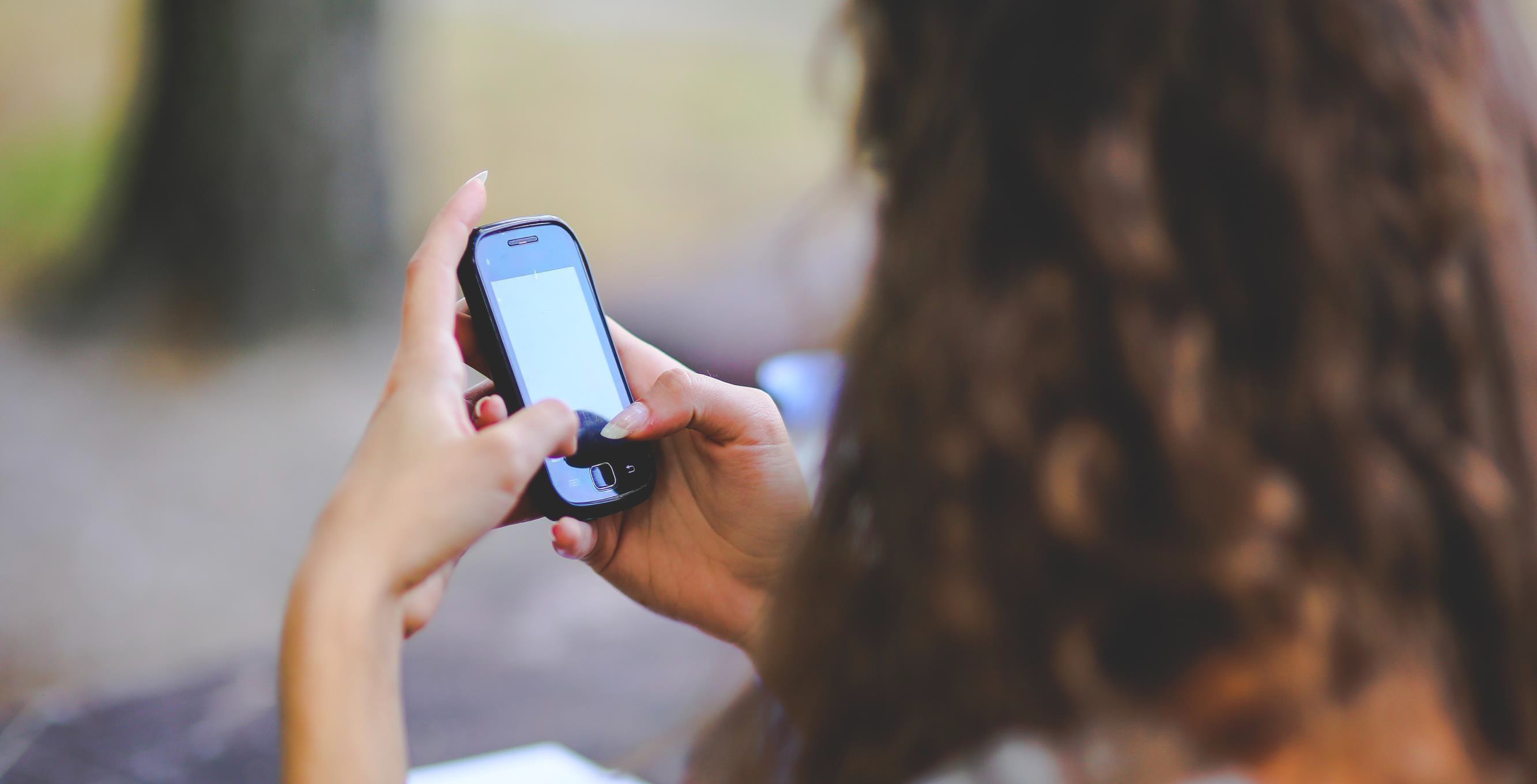 Is this bullying?
Tania and Susan won’t let Rachel play with them.
Consider
Repetitive
Intentional
Hurtful
Not bullying
Need more information
Bullying
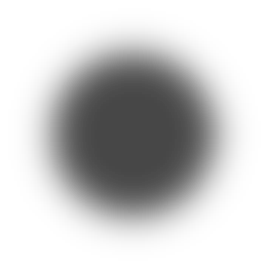 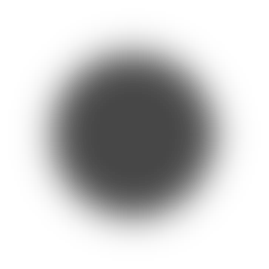 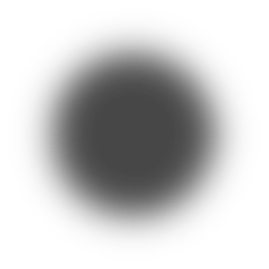 Imbalance of power
Can be physical, verbal or psychological.
Can happen face-to-face or online
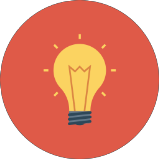 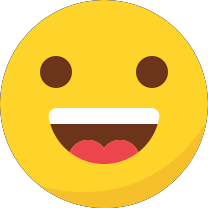 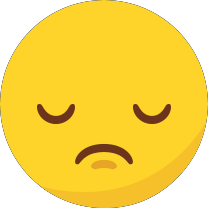 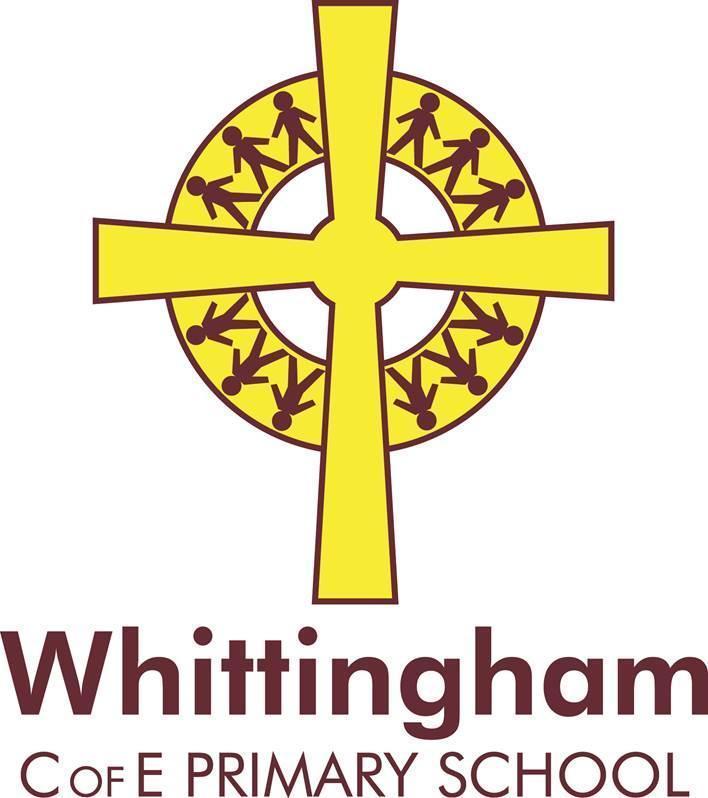 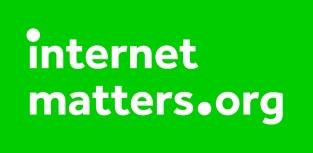 Our schools approach to bullying
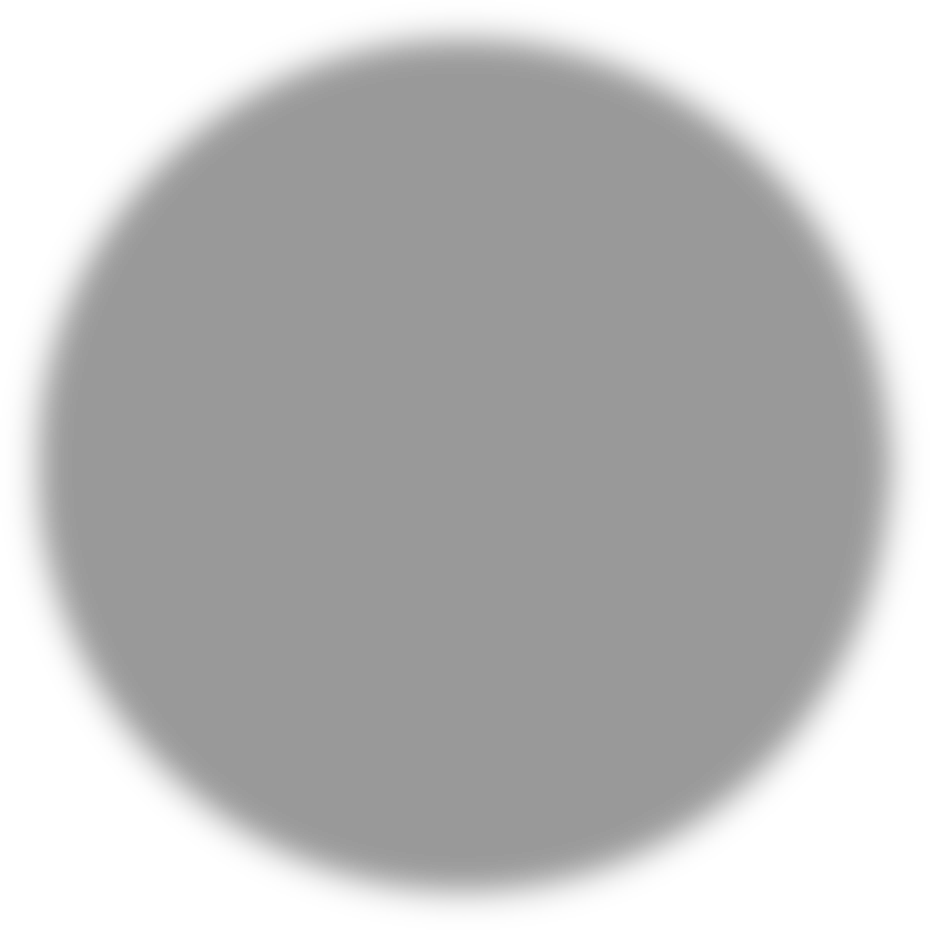 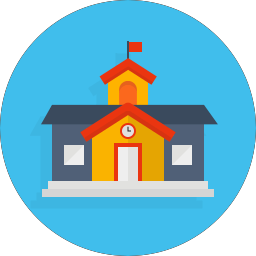 https://whittingham.eschools.co.uk/website/policies/221929
Our Anti Bullying Policy is updated annually and can be found on the school website - Important Information - Policies section. Paper copies are available upon request.
Please do contact your child’s class teacher if you have any concerns or queries.
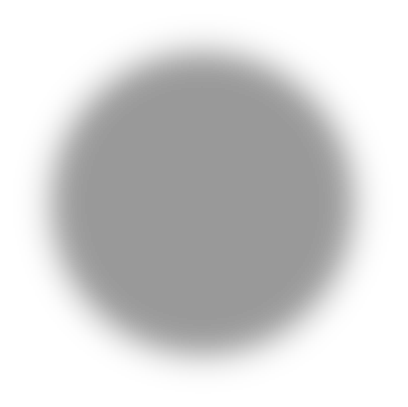 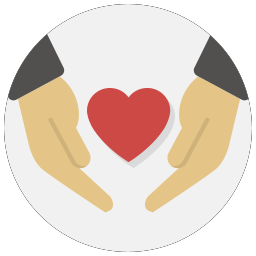 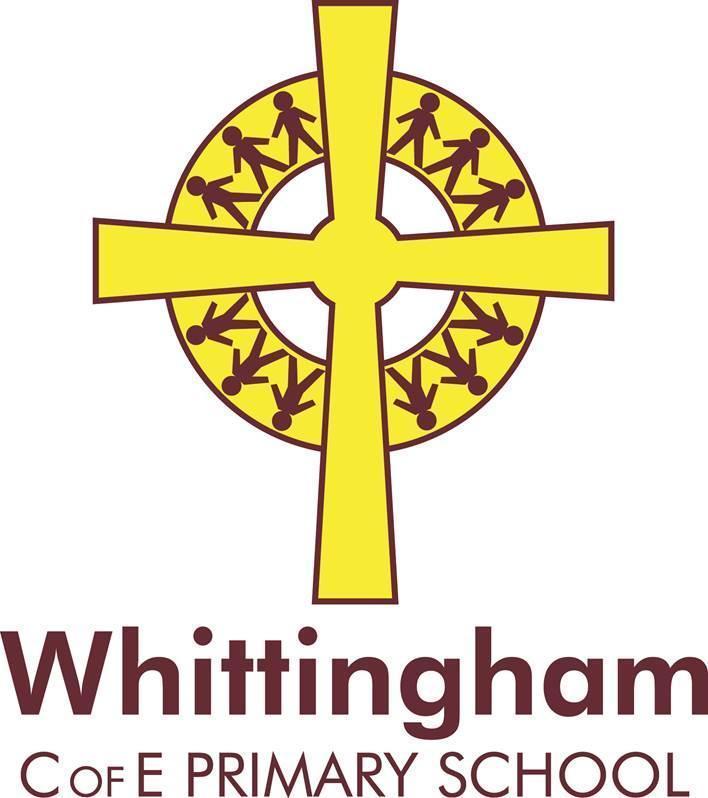 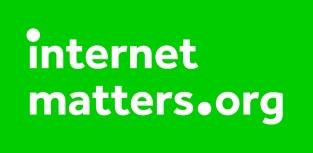 How can you help?
Talking is the best way to help
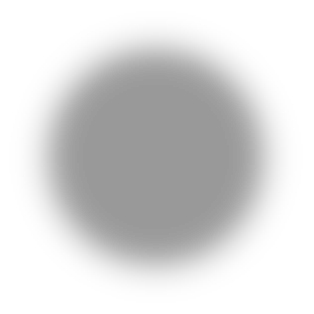 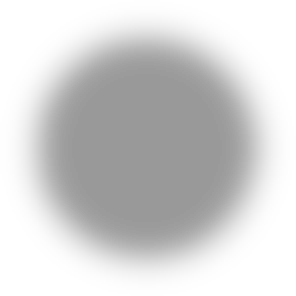 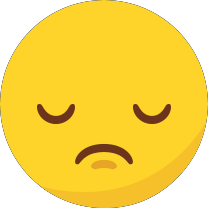 Encourage them not to treat bullying as a secret - they can use you as release for their emotions; importantly keep the dialogue open

Praise them for being brave enough to share with you


Think very carefully about approaching other parents
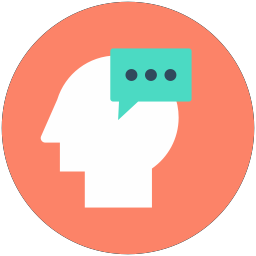 Remember this is an emotionally-charged problem
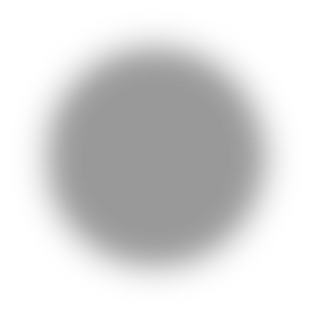 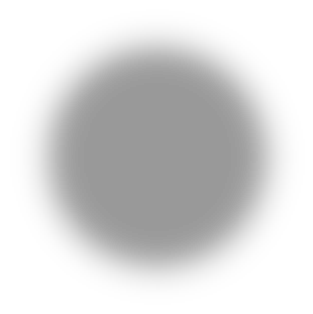 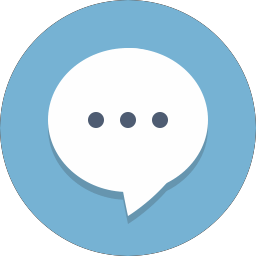 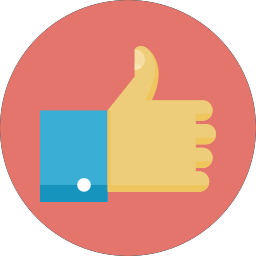 Stay calm, patient, and ask
how you can help


Believe them, refrain from judging or belittling and acknowledge their feelings
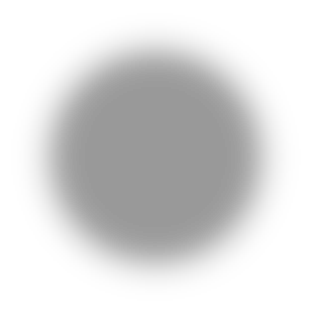 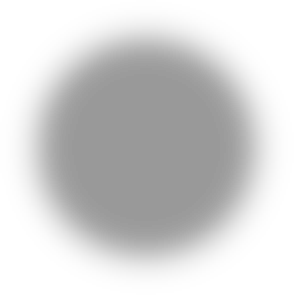 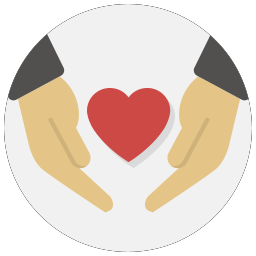 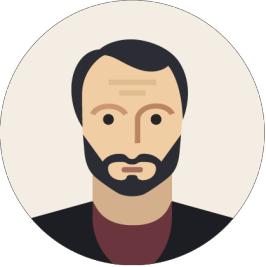 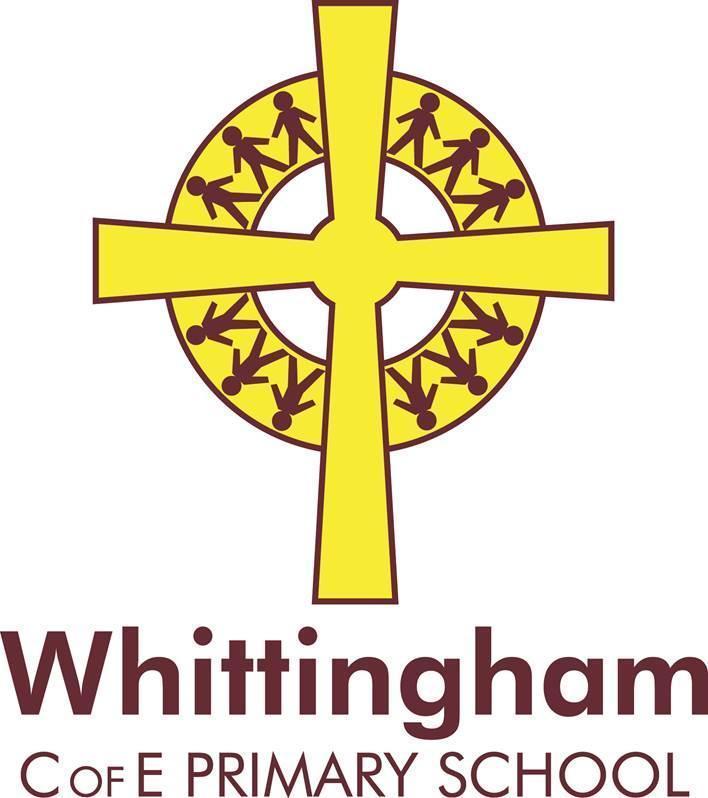 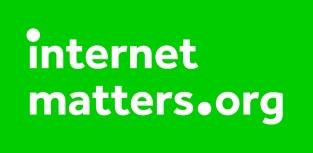 Always report bullying to the school
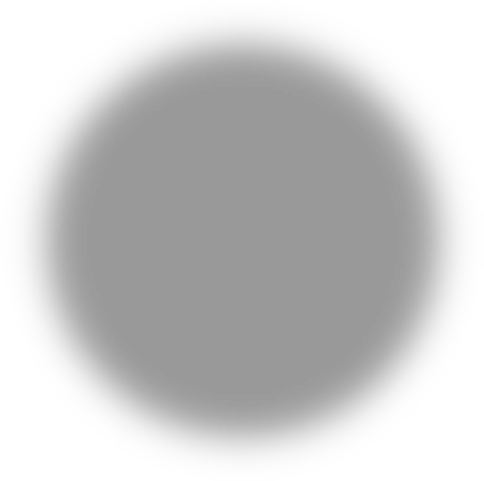 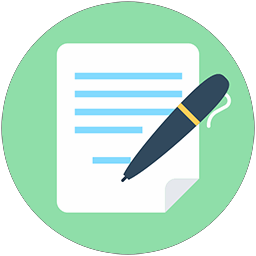 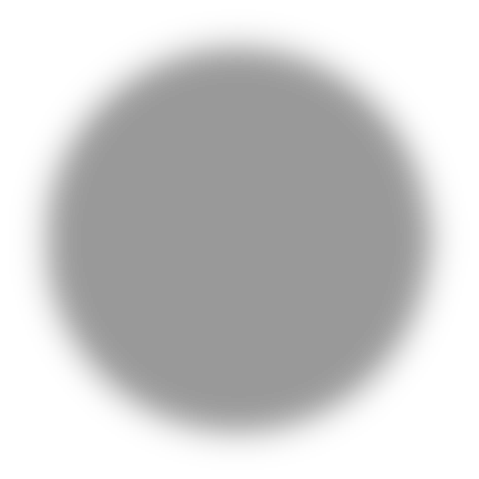 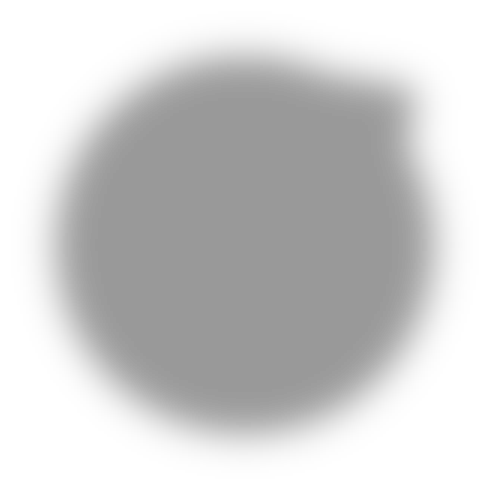 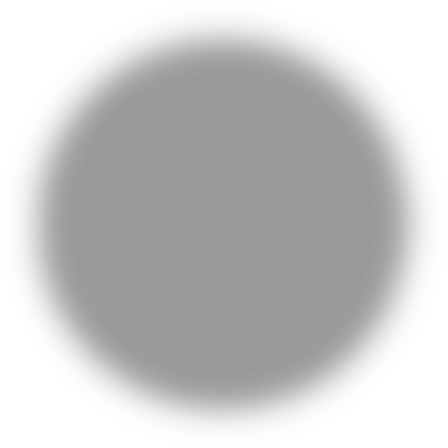 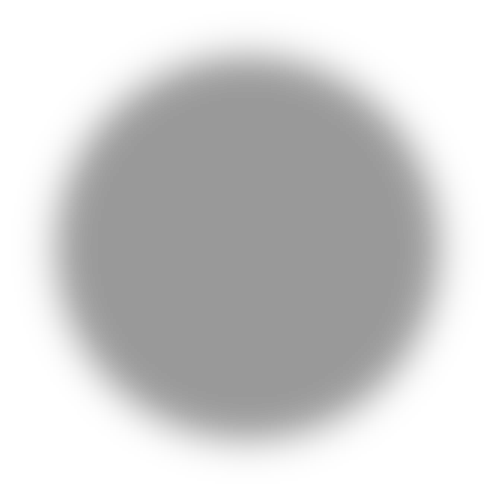 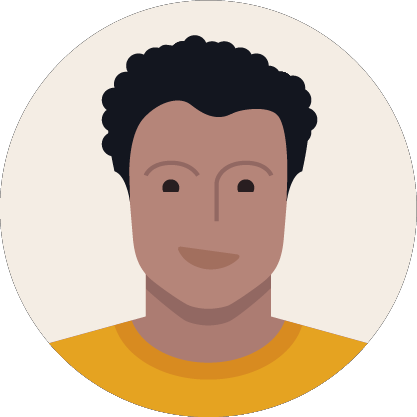 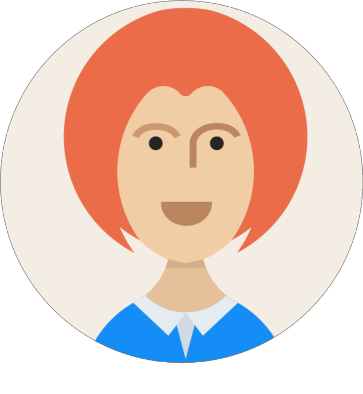 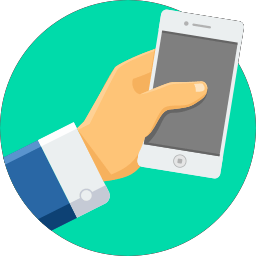 Face to face
Call us
Email/Letter
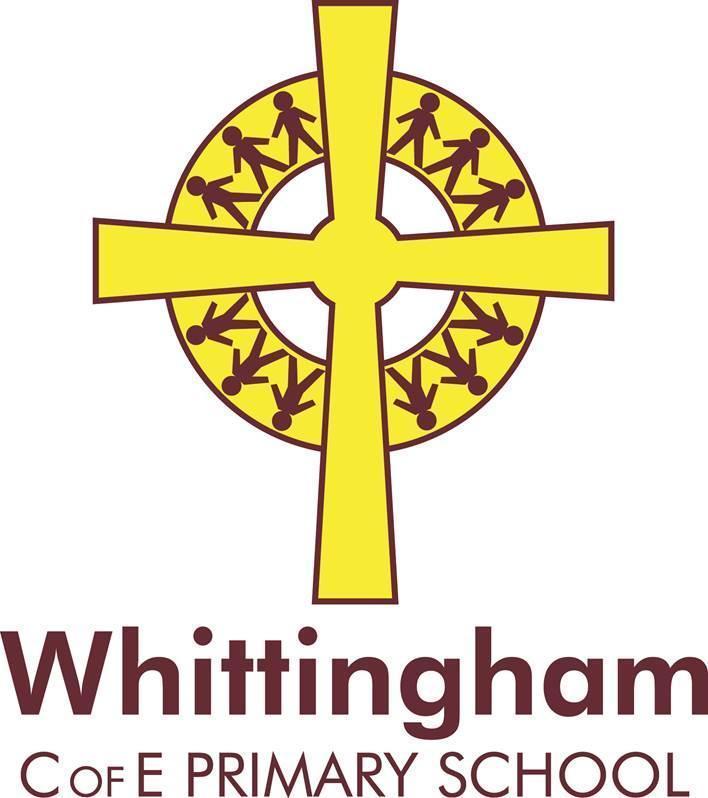 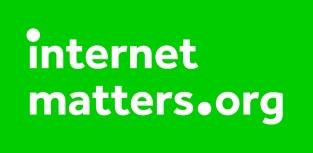 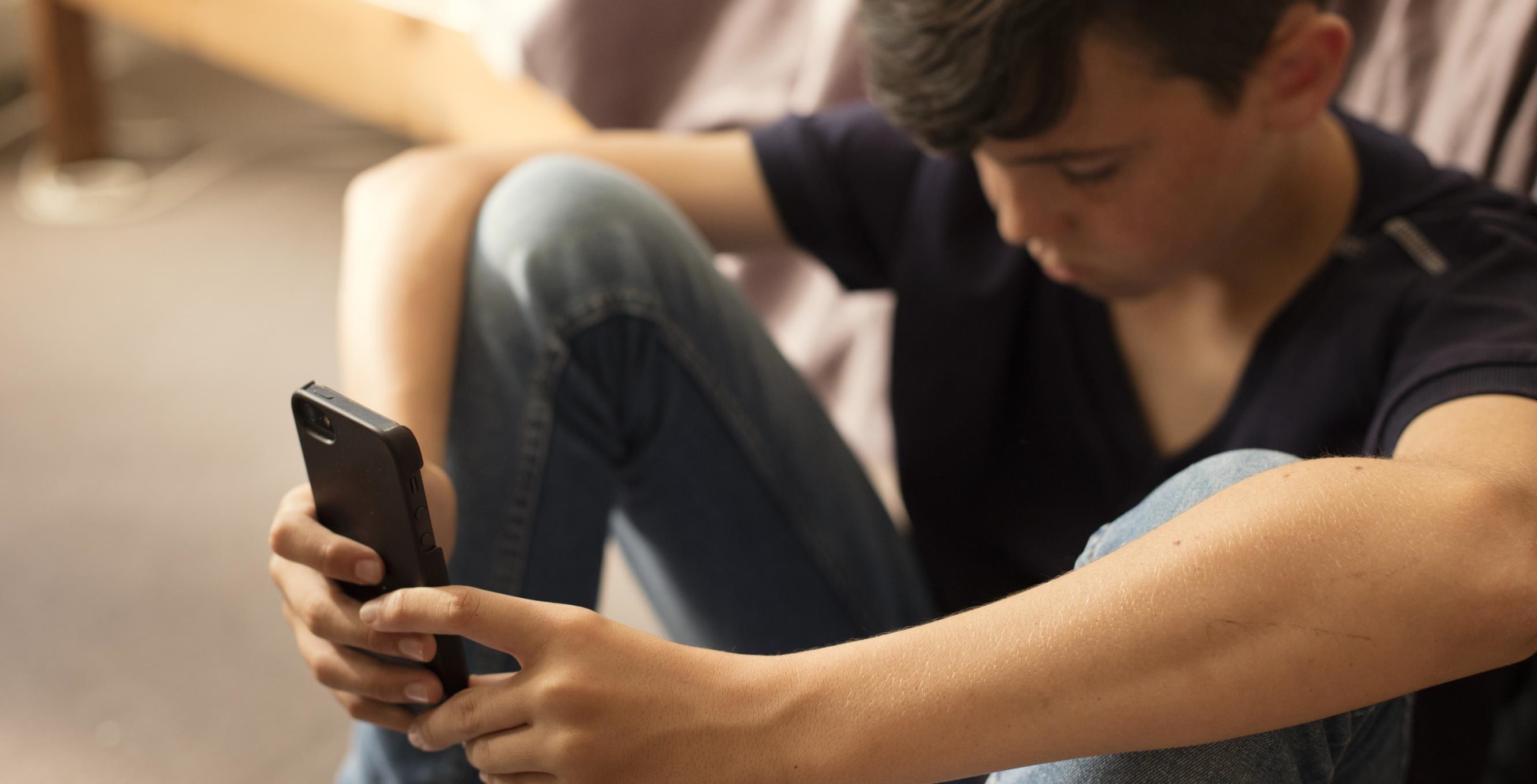 FINAL THOUGHTS
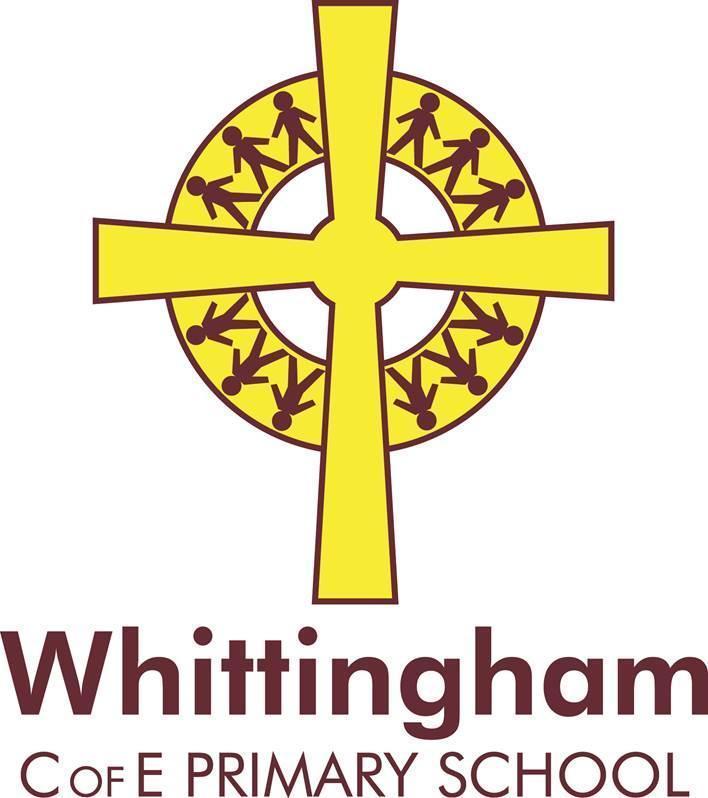 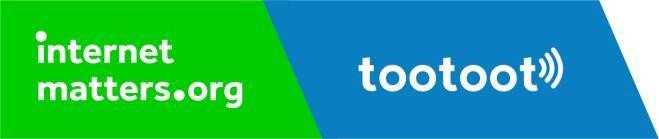 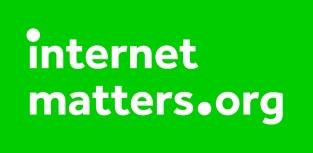 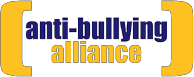 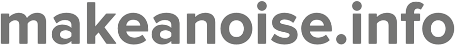 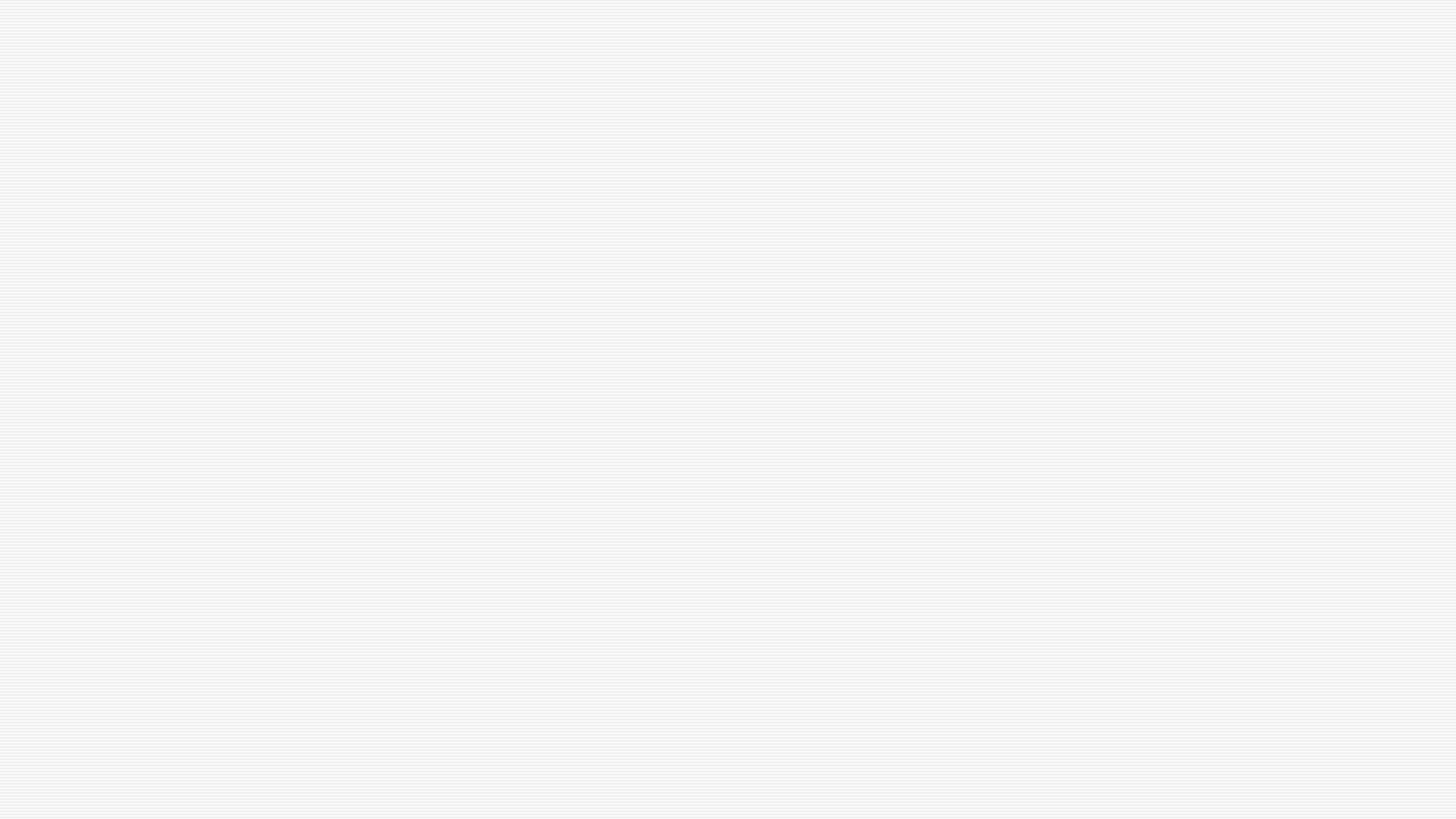 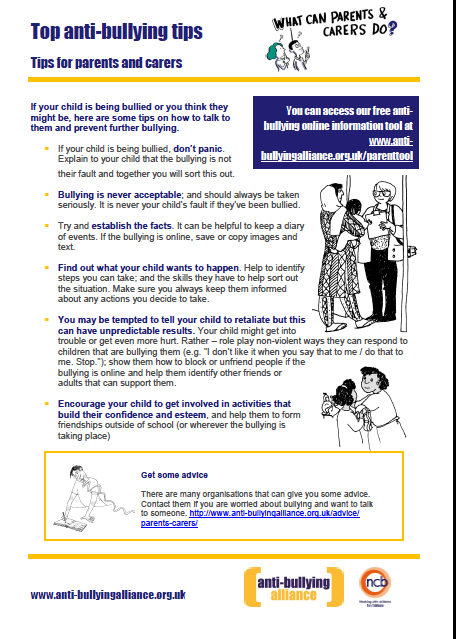 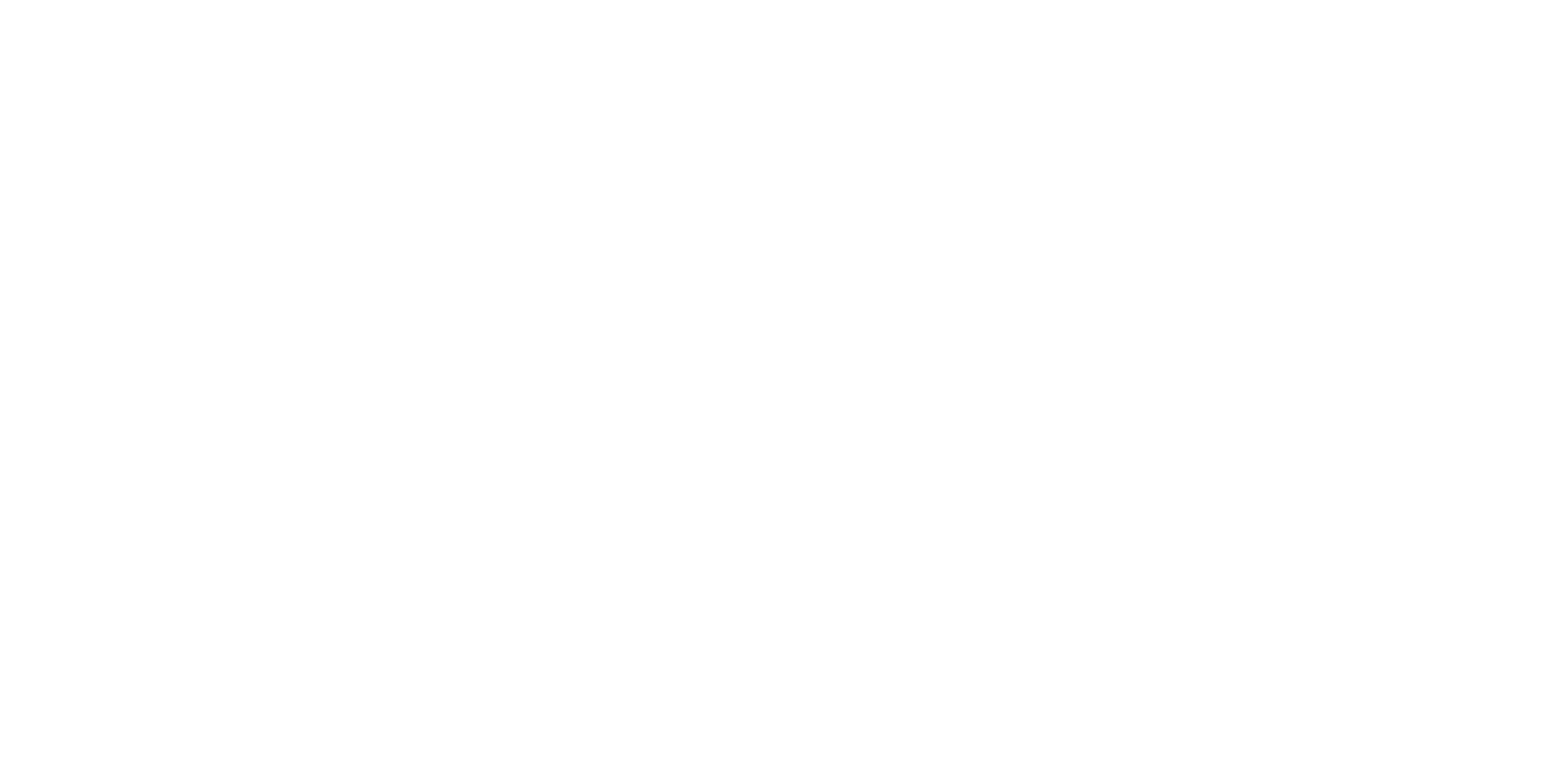 More resources to explore
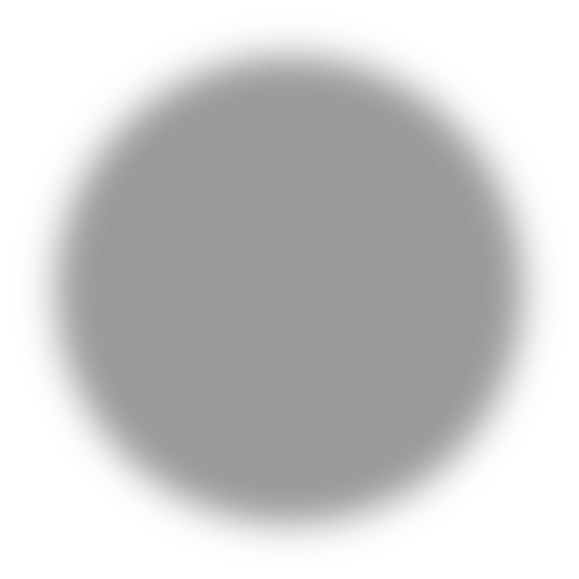 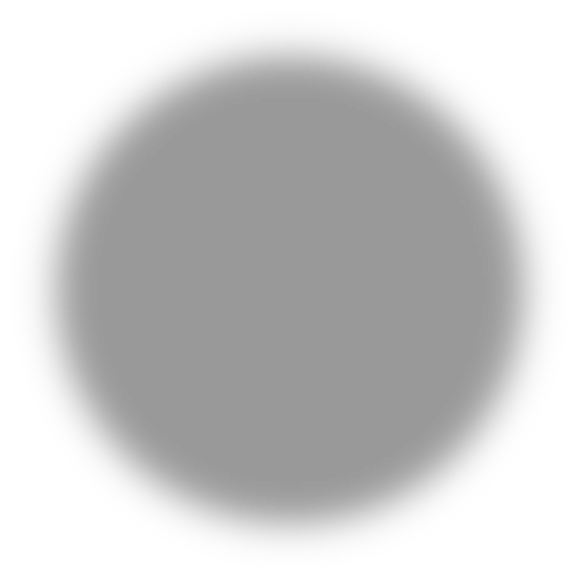 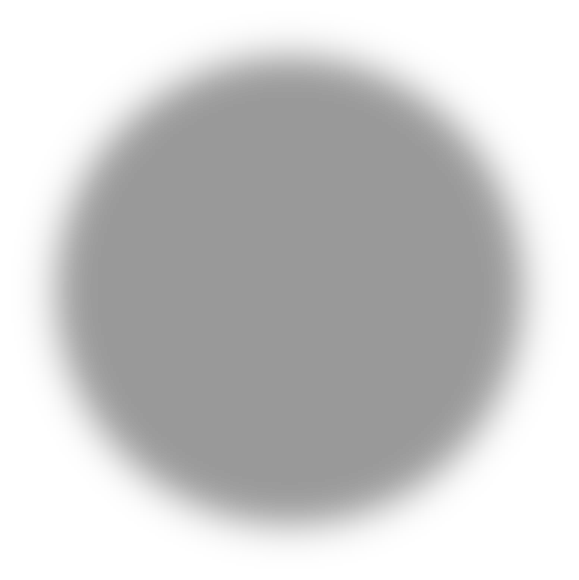 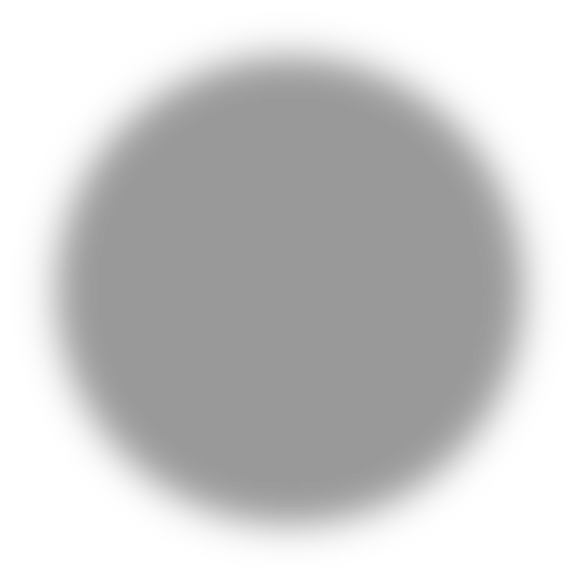 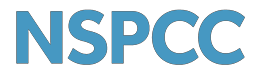 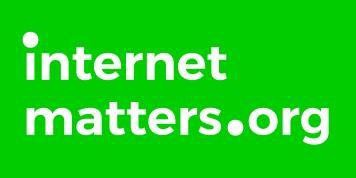 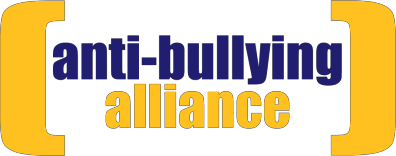 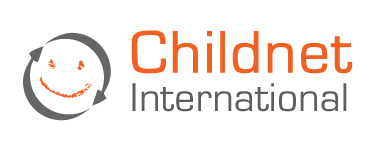 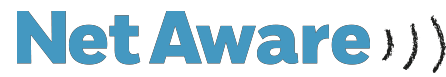 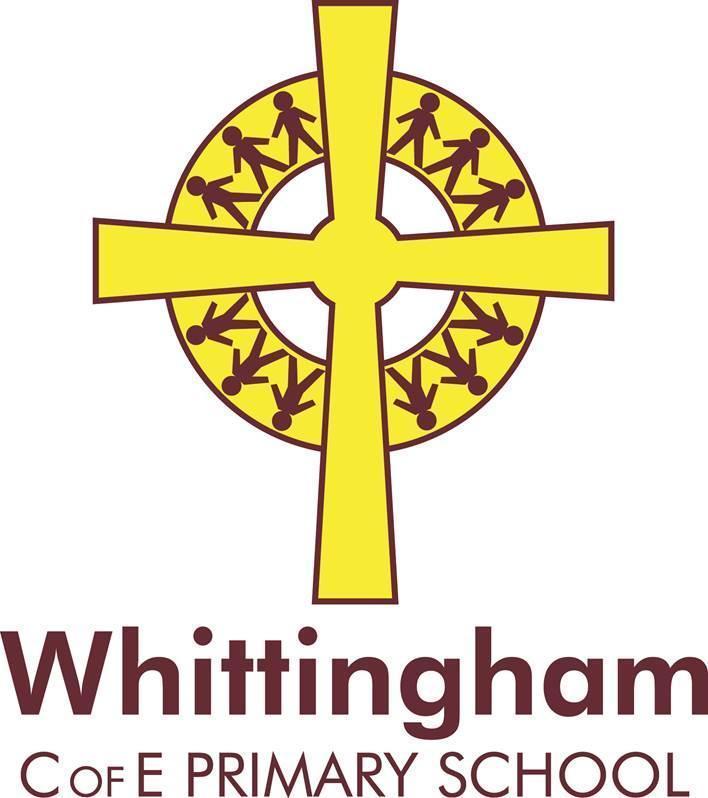 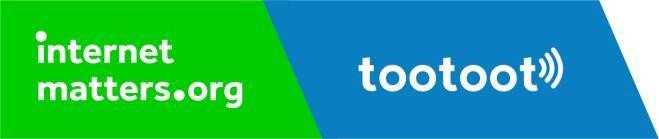 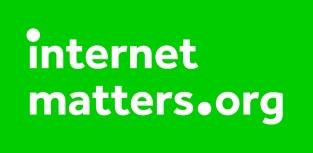 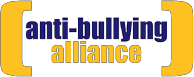 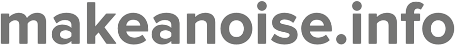 Any questions?
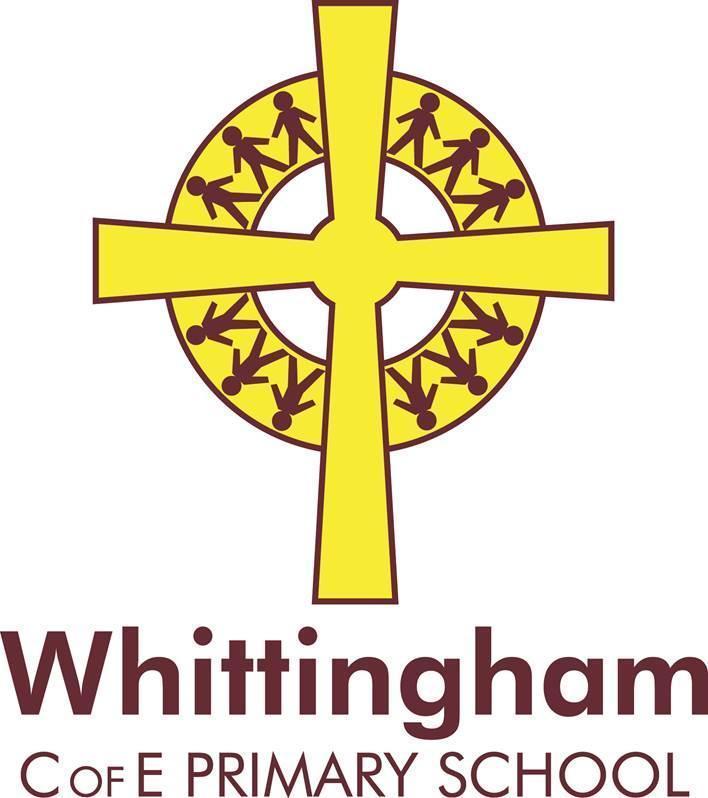 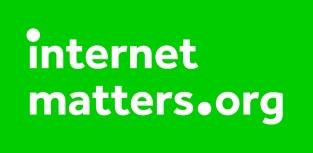 In associationwith
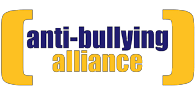 Thank you
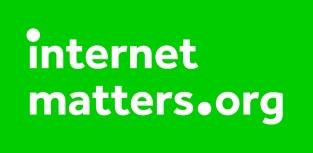 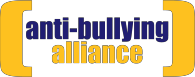